Building an Amazing Collaborative Web Team and Environment
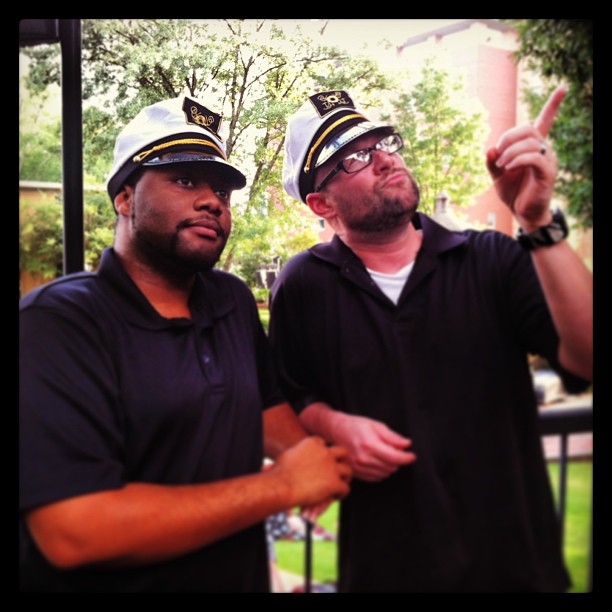 Christopher WardKennesaw State UniversityDirector of Web Services and Mobile Development
@beerpievader

Amos WilliamsKennesaw State University
Assistant Director of Web Services andMobile Development@trezzay
A Little Bit About Us…
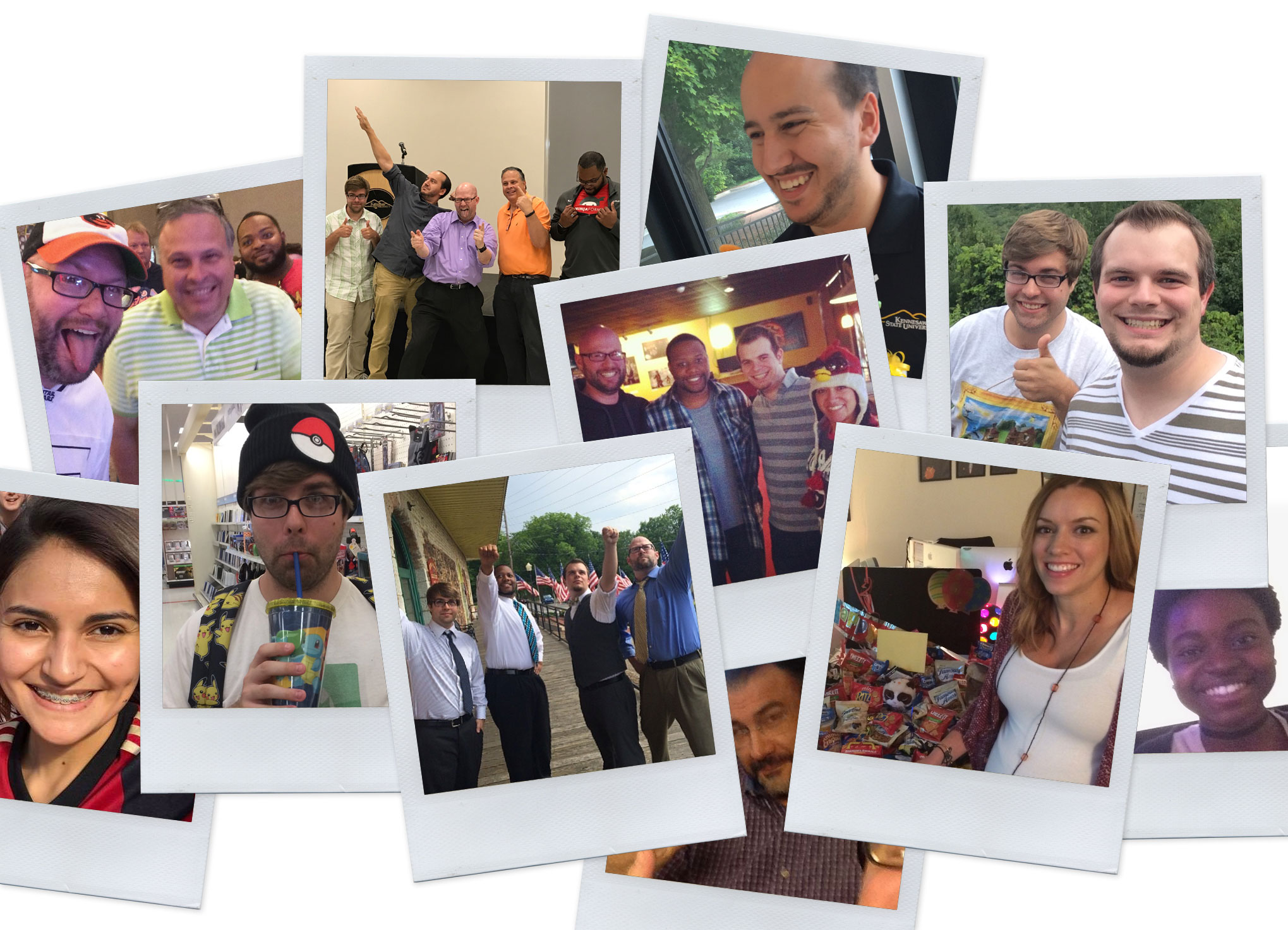 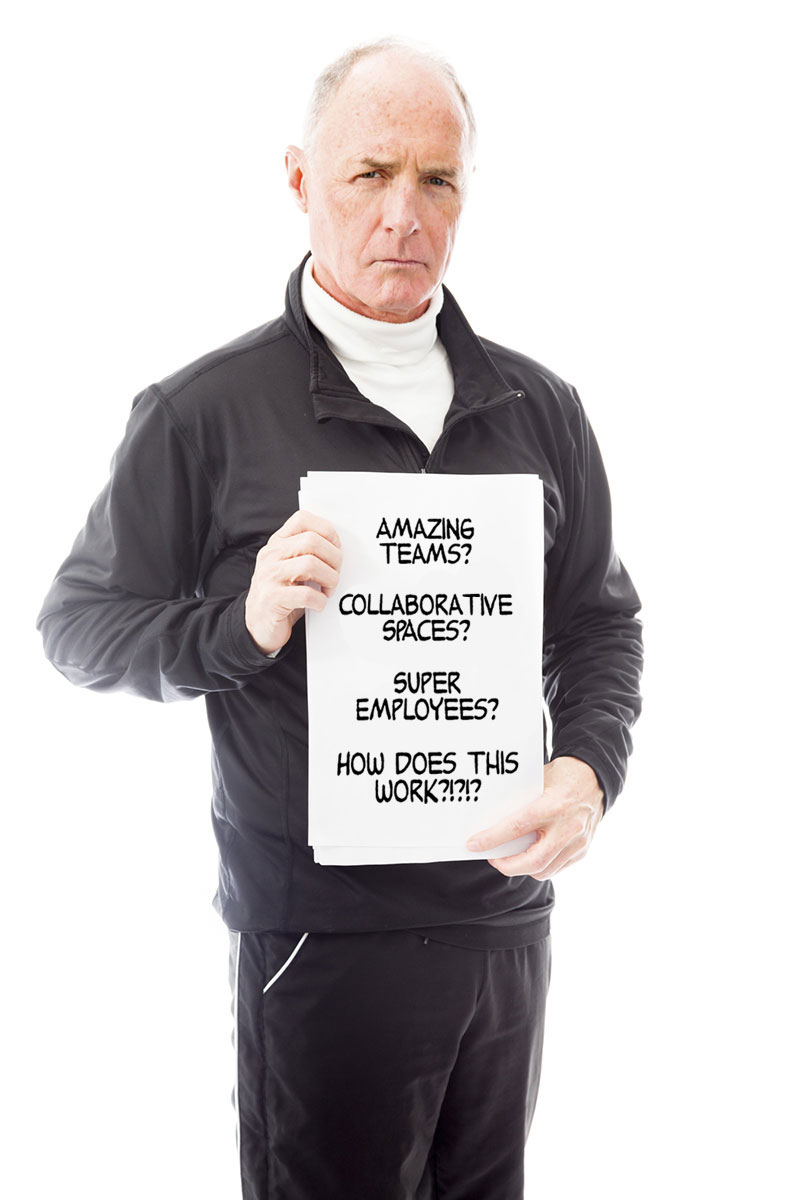 Higher Ed Responsive Web Design is more than putting a Web site on a phone. It is a complicated process that requires complex practices and solutions.
So,…what exactly are we going to be talking about today?
Let’s start with a story.
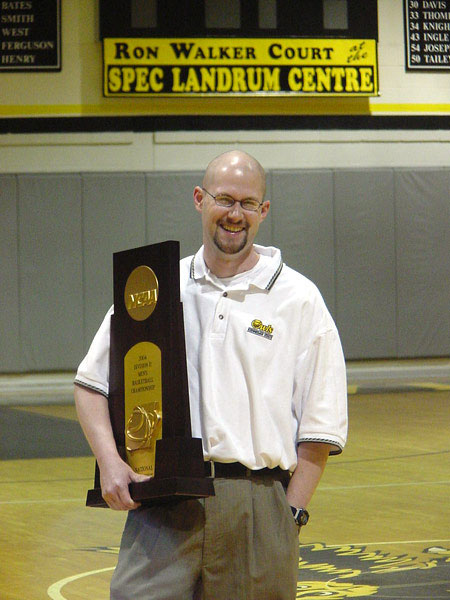 Once upon a time,
Kennesaw State University hired this guy…
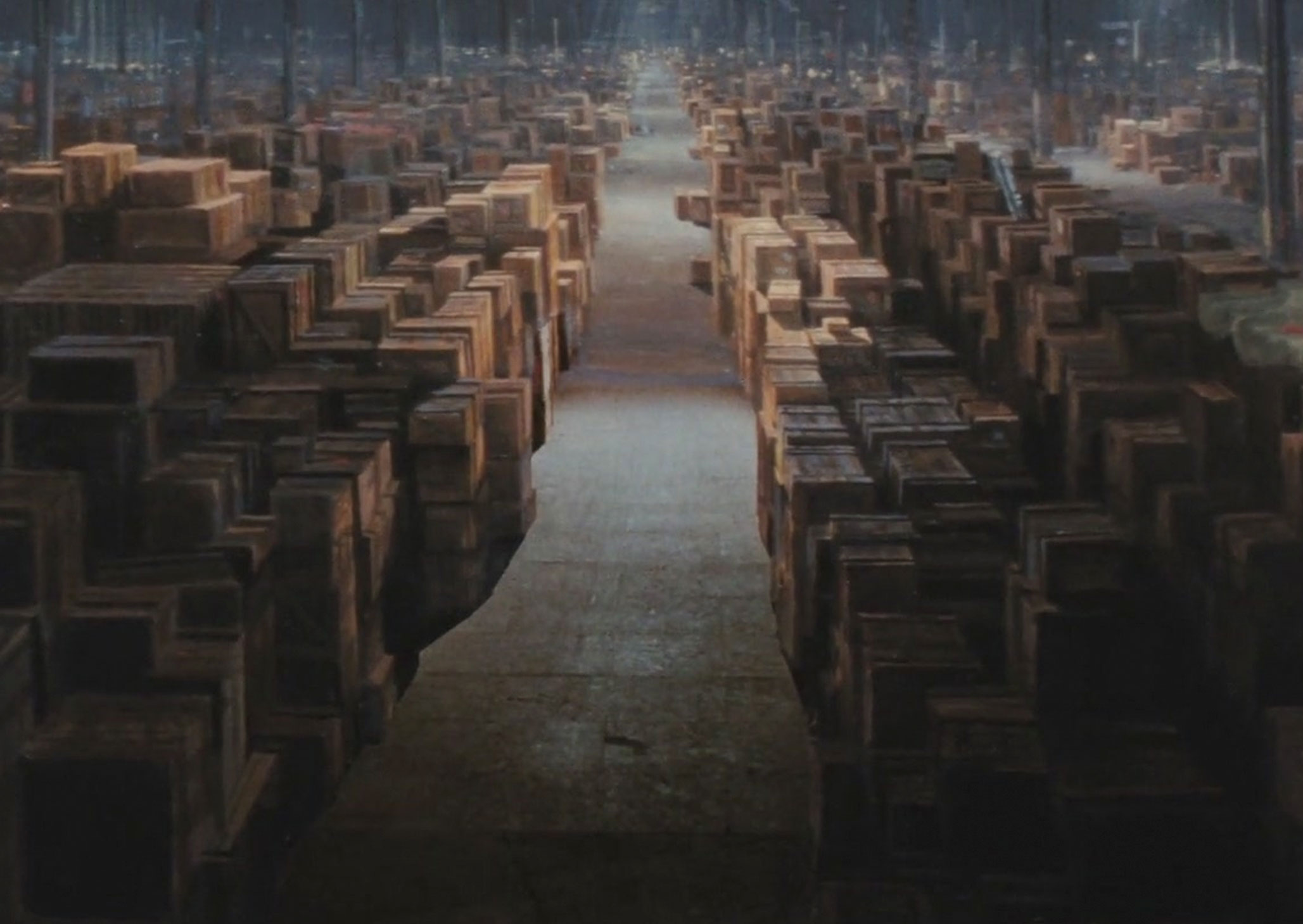 …to manage Kennesaw.edu
After a few years, the Web started to get REALLY hard. It required a whole new set of coding skills.
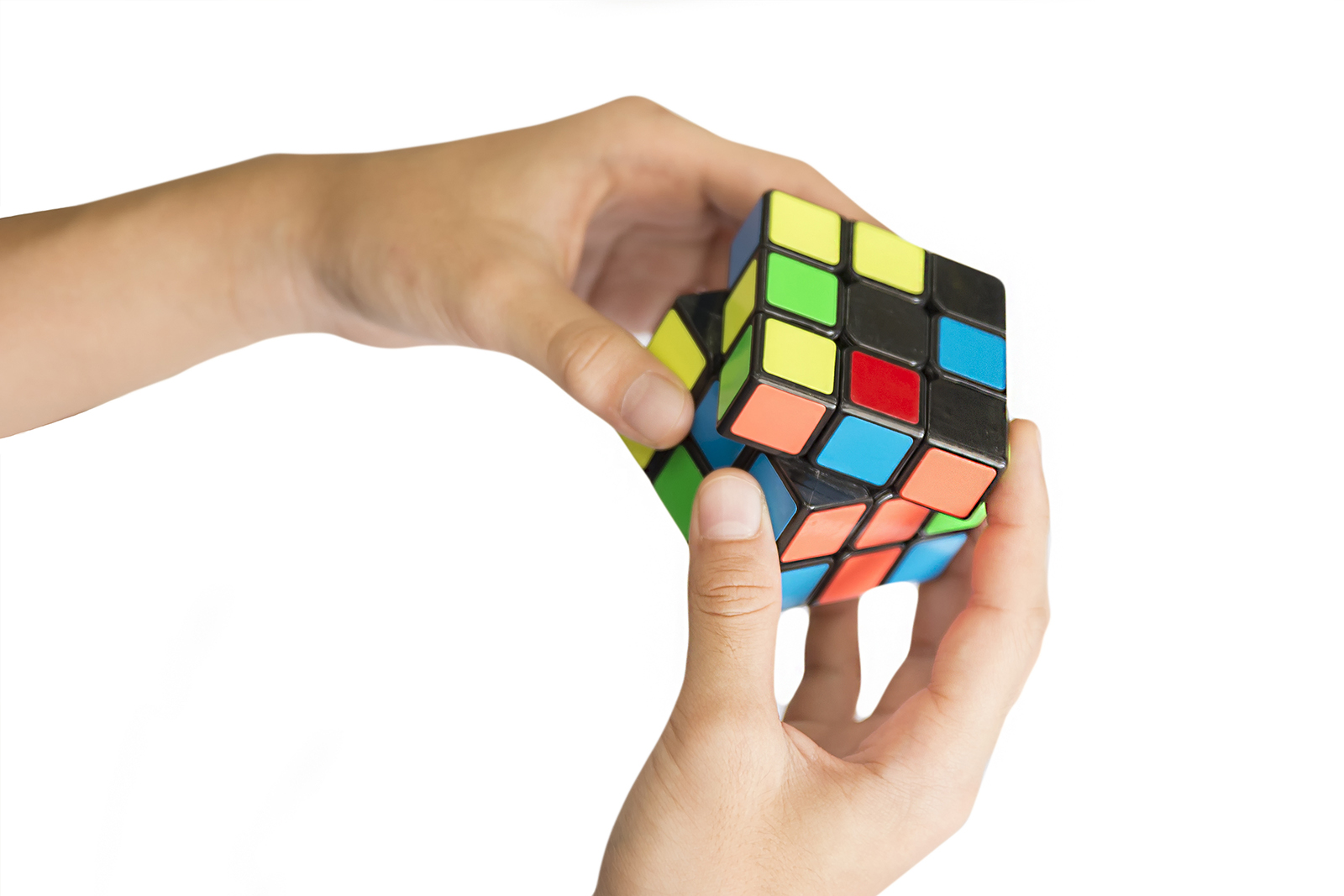 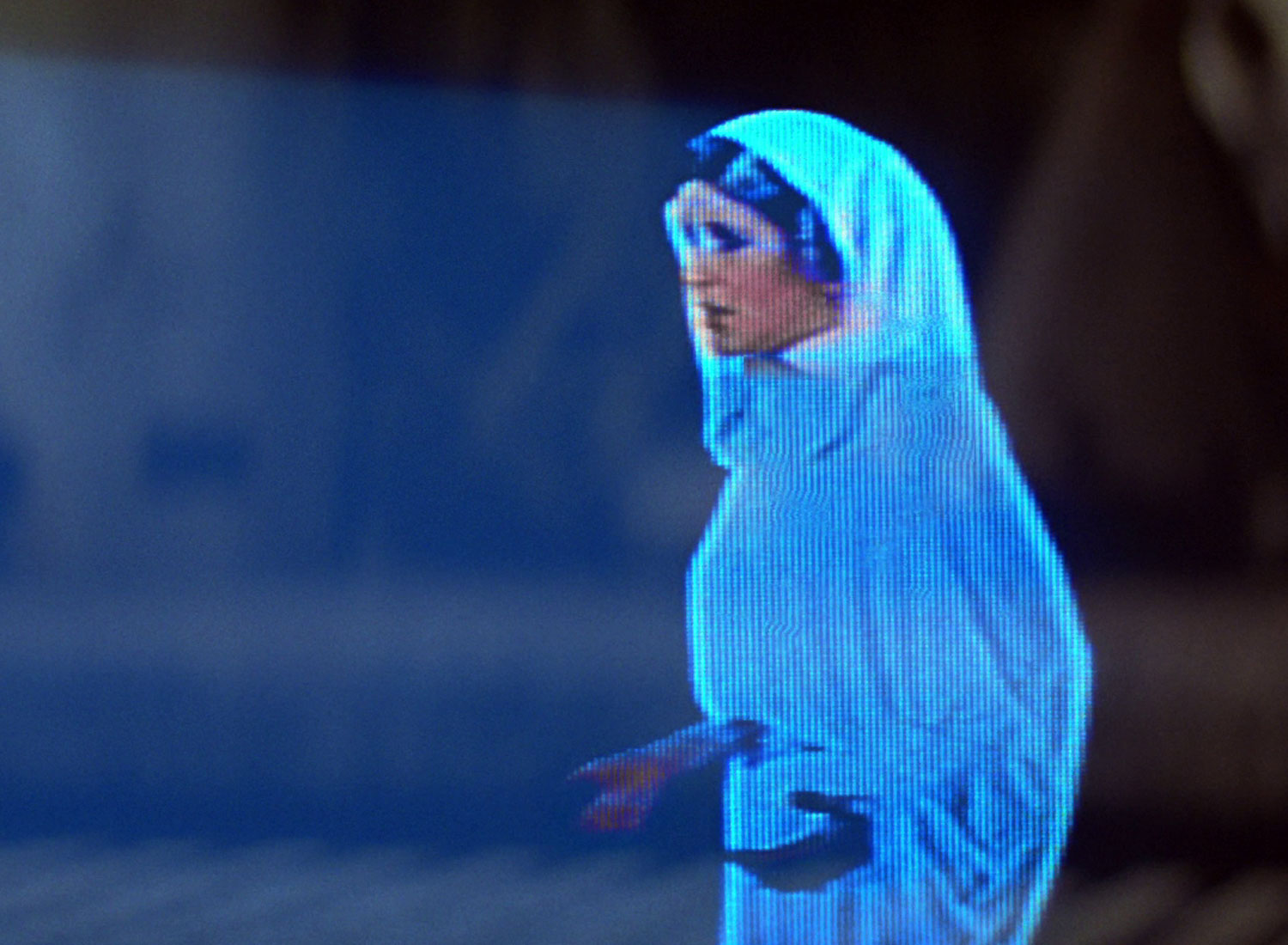 Help me, direct
supervisor…I need a real web developer.
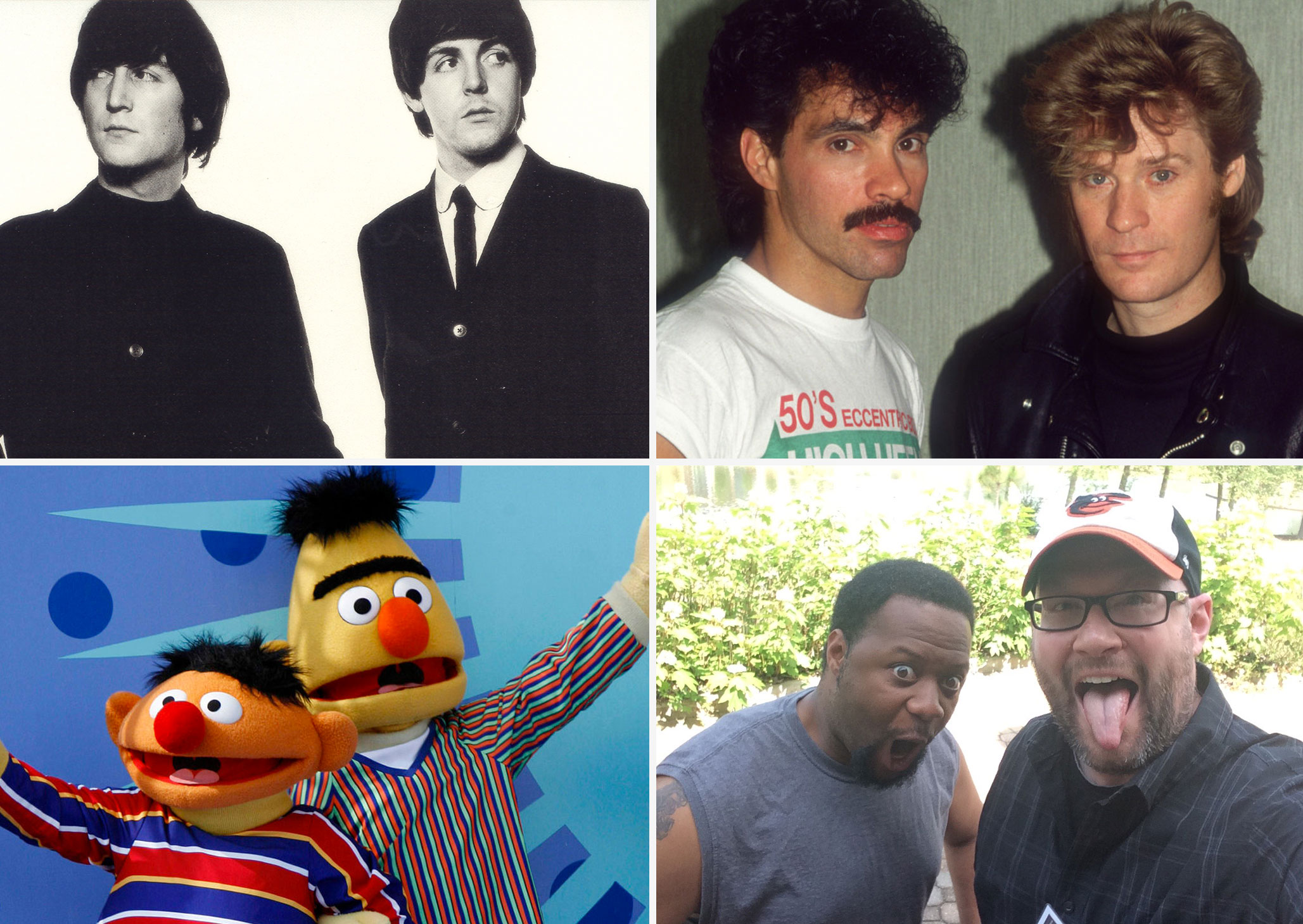 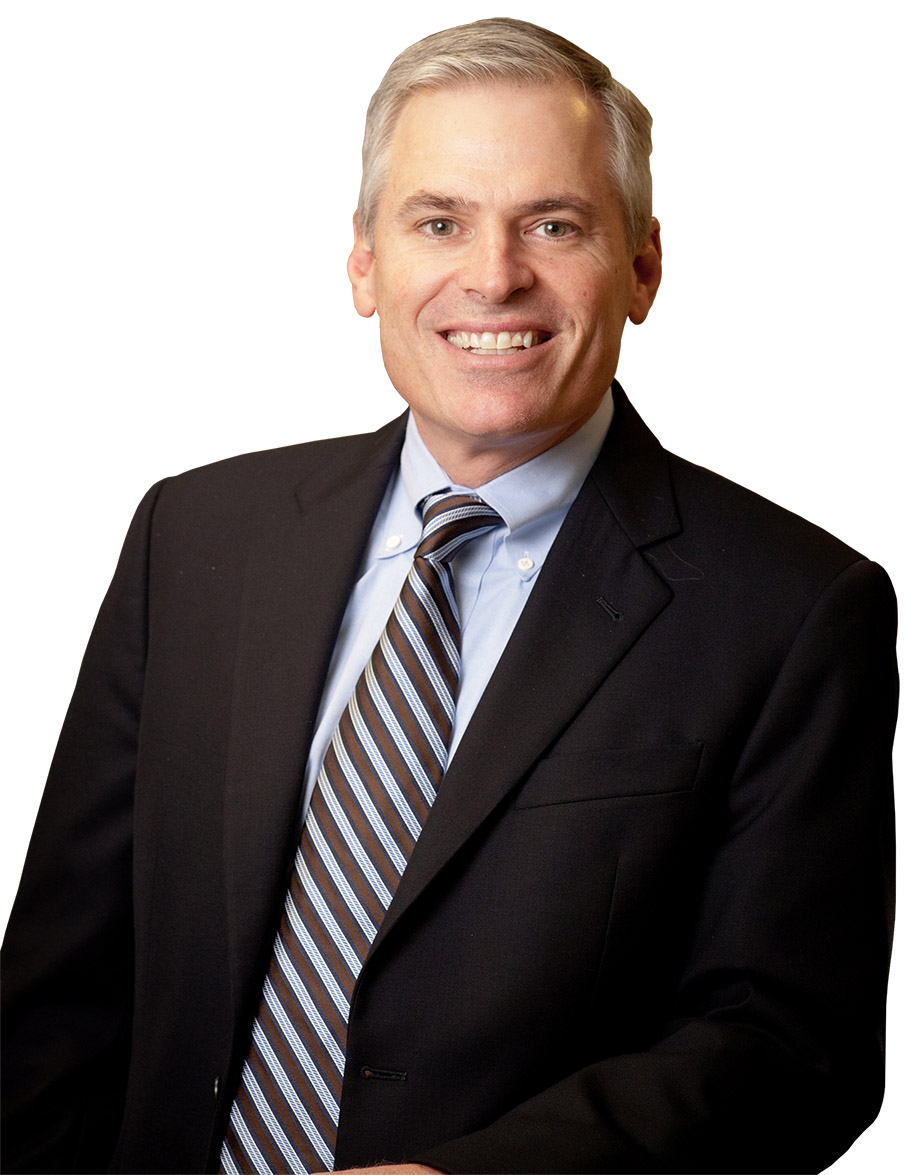 Build Amazing Culture

Patrick
Lencioni
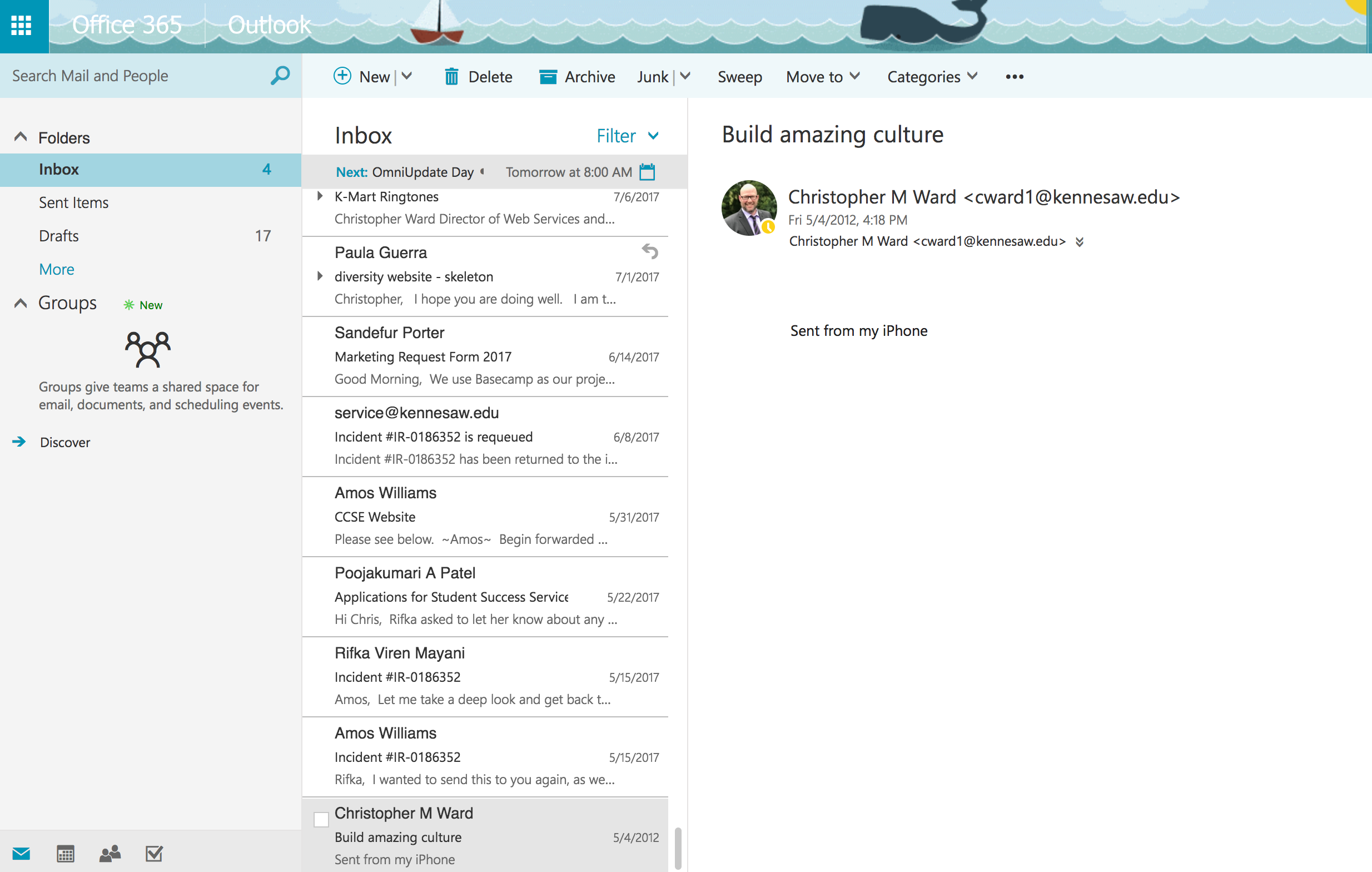 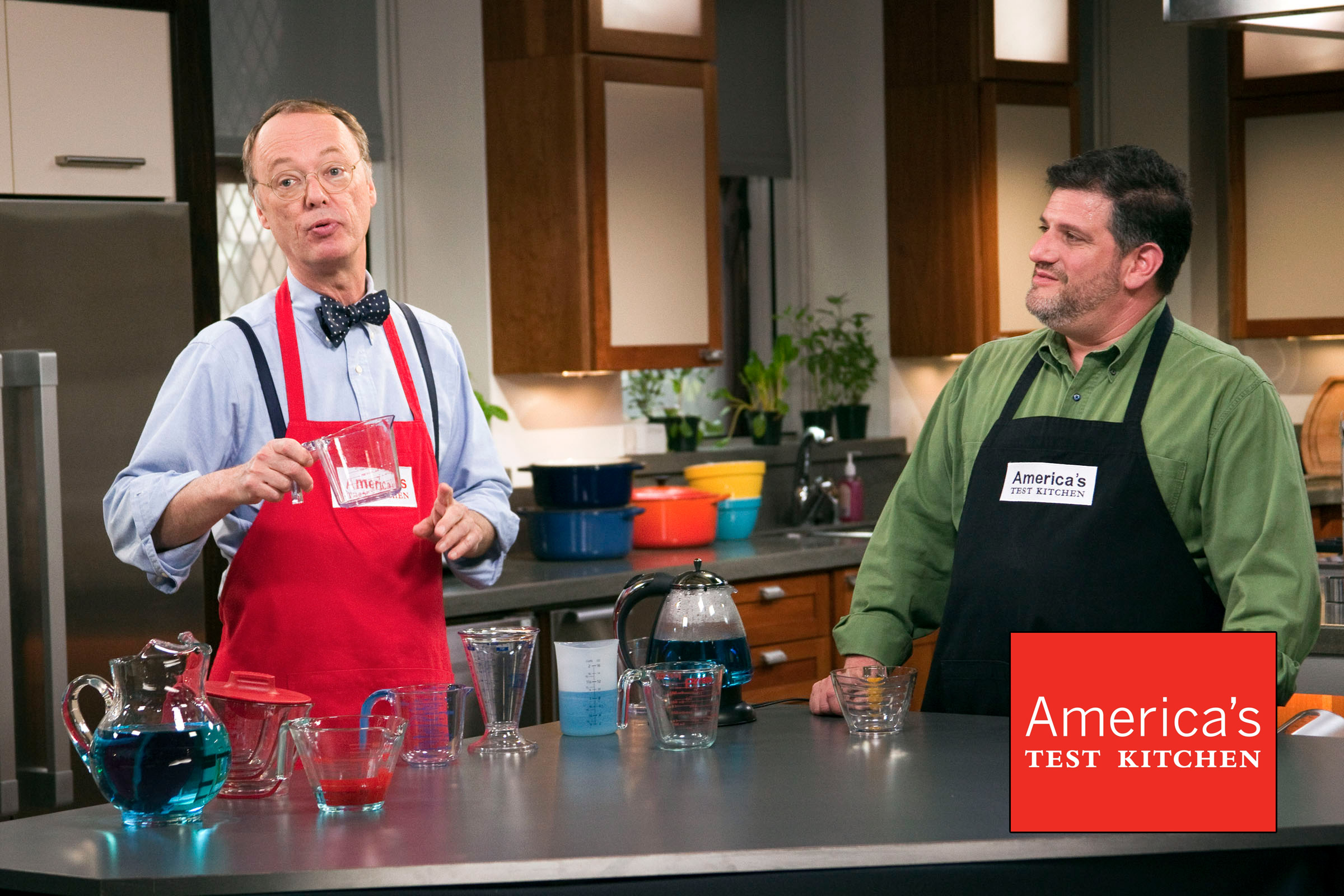 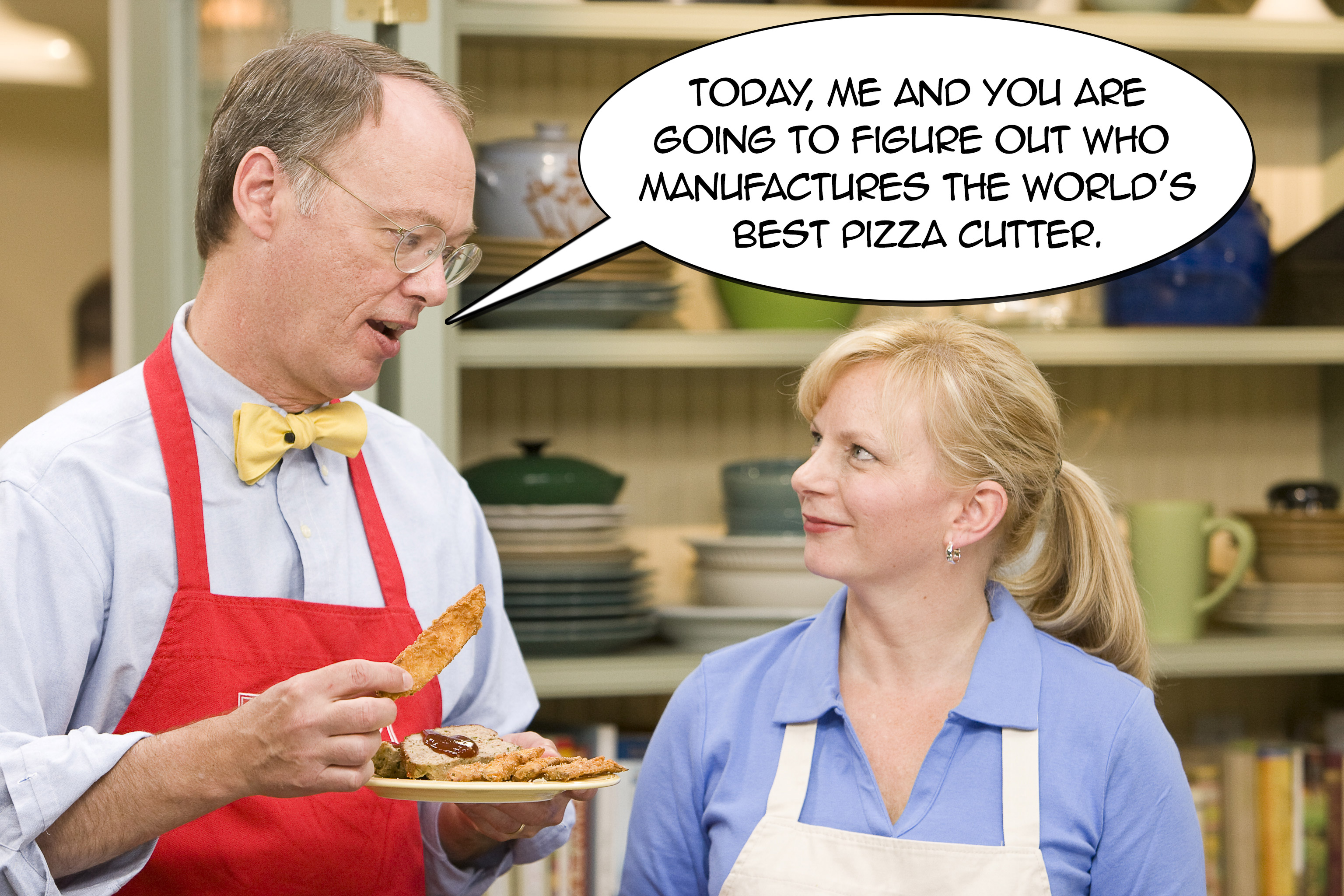 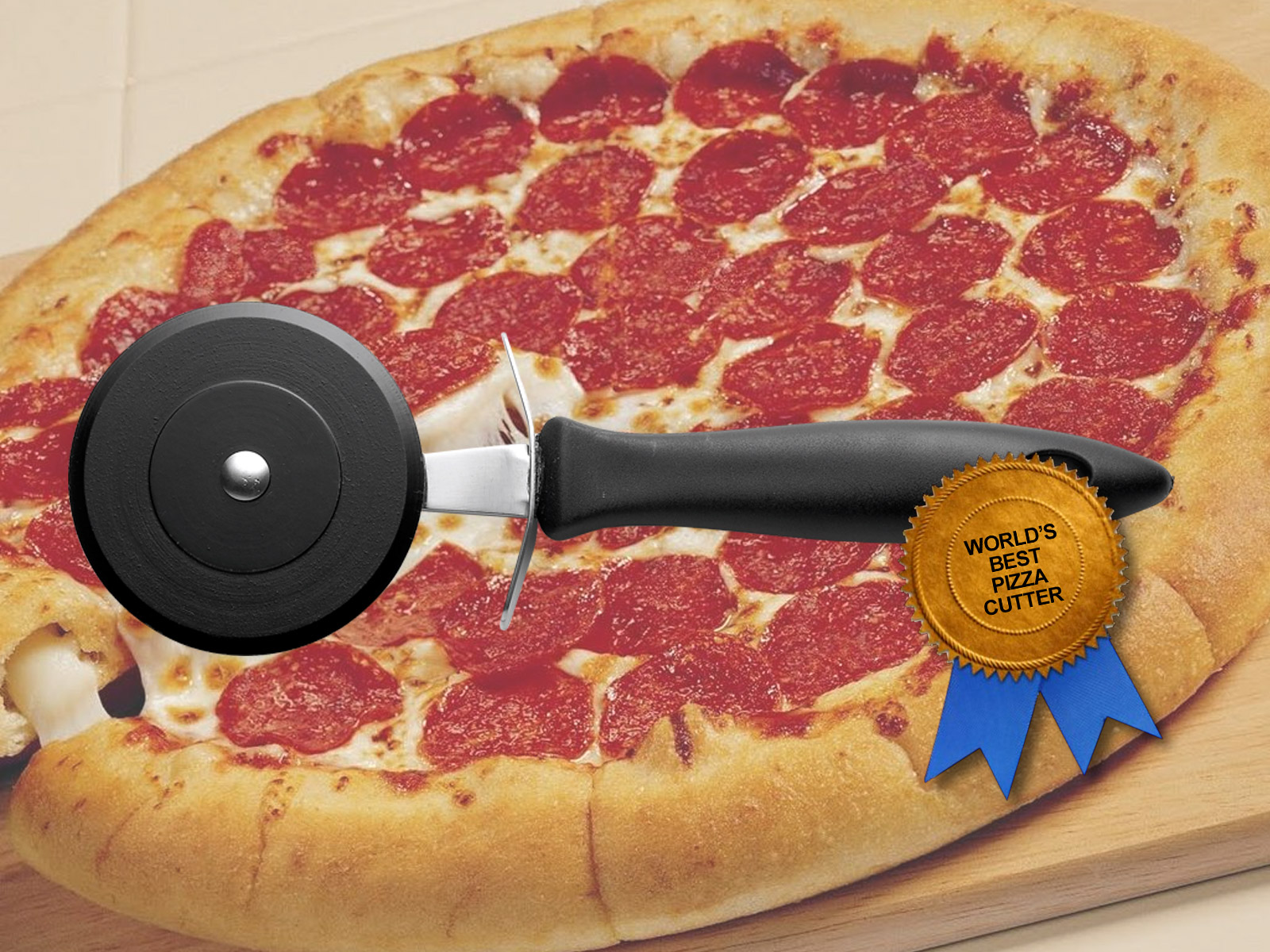 World’s Best Pizza Cutter
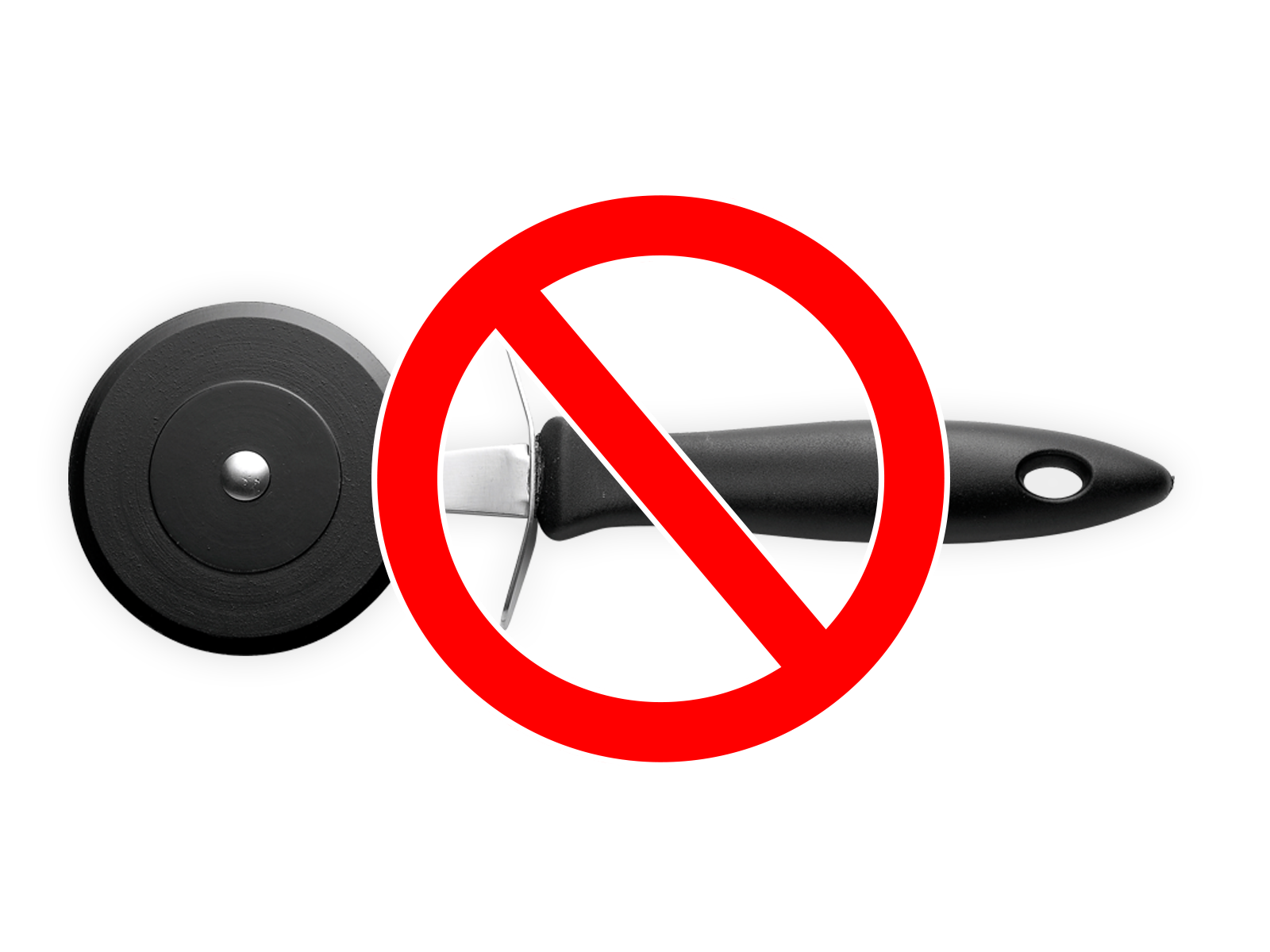 Leadership solutions…
Are NOT LIKE pizza cutters.
Stay honest. 

Be authentic.

There is no perfect leadership profile…only perfect practices that fit your profile.
Our WebGroup Culture
Our relationships are built on trust

We foster a learning environment where our expertise helps grow others and where we are always learning from the people around us

We are invested in each other personally and professionally

We have a definitive sociology and hire others who will not only compliment our team but will thrive in a collaborative group setting

We have an incredible amount of fun
Our relationships are built on trust.
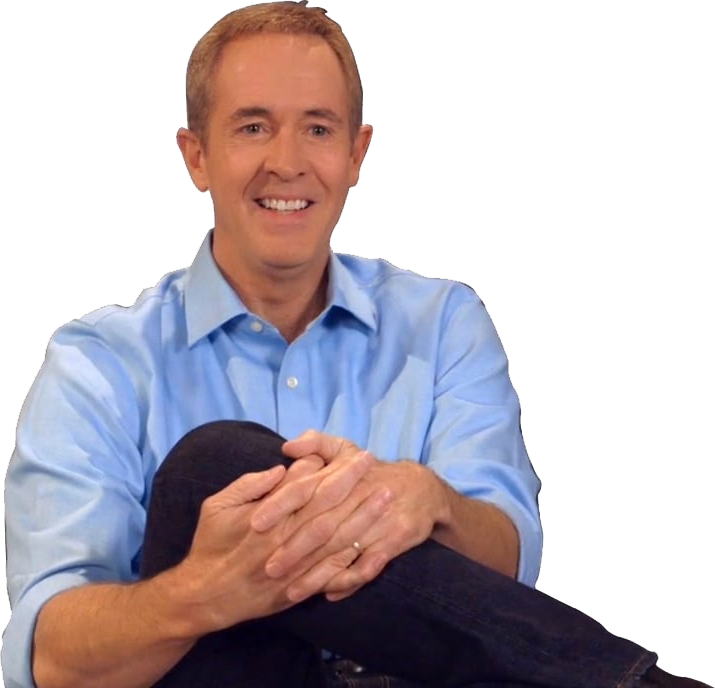 You Decide.

Andy Stanley
We foster a learning environment where our expertise helps grow others and where we are always learning from the people around us.
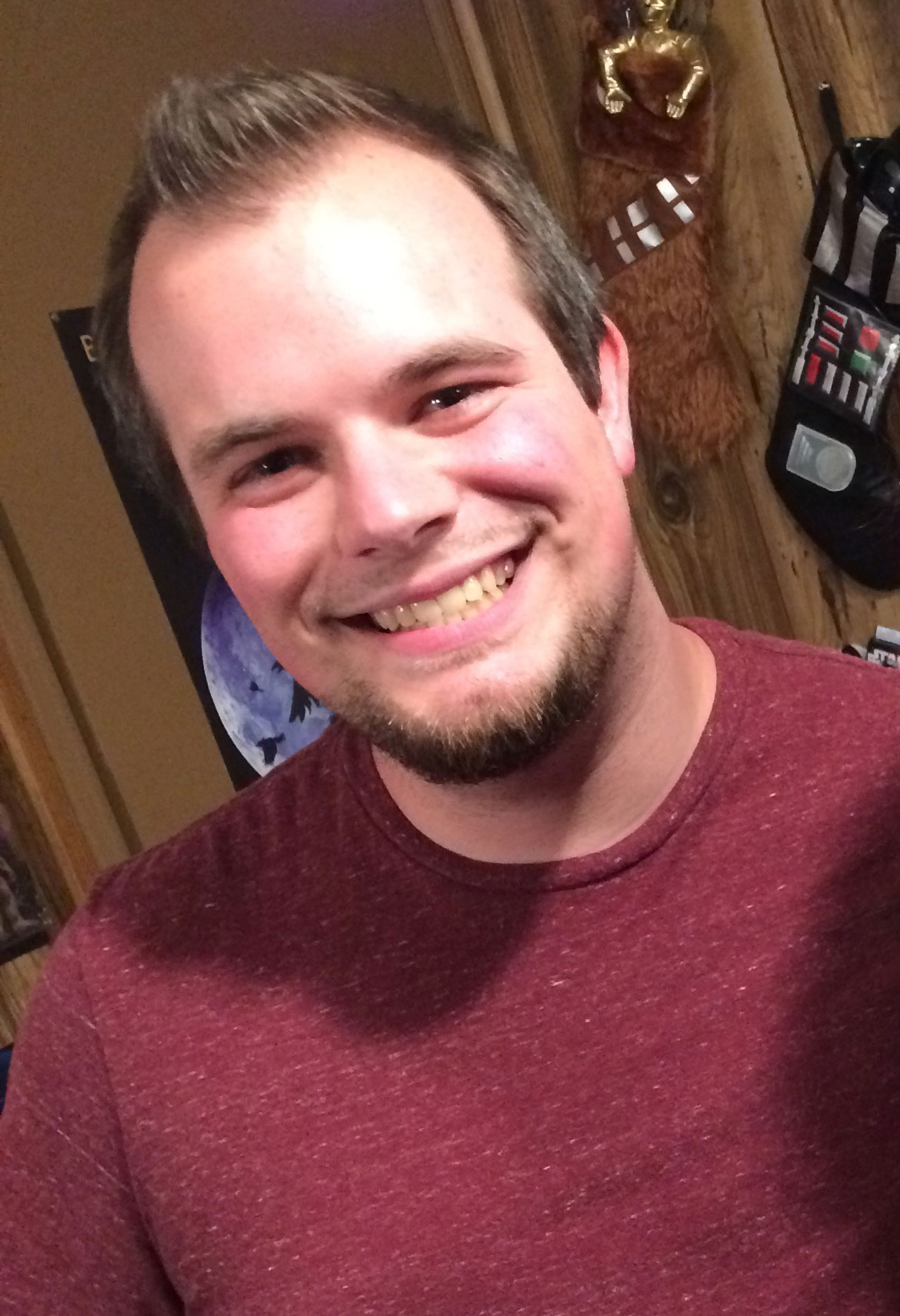 This
Is
Caleb
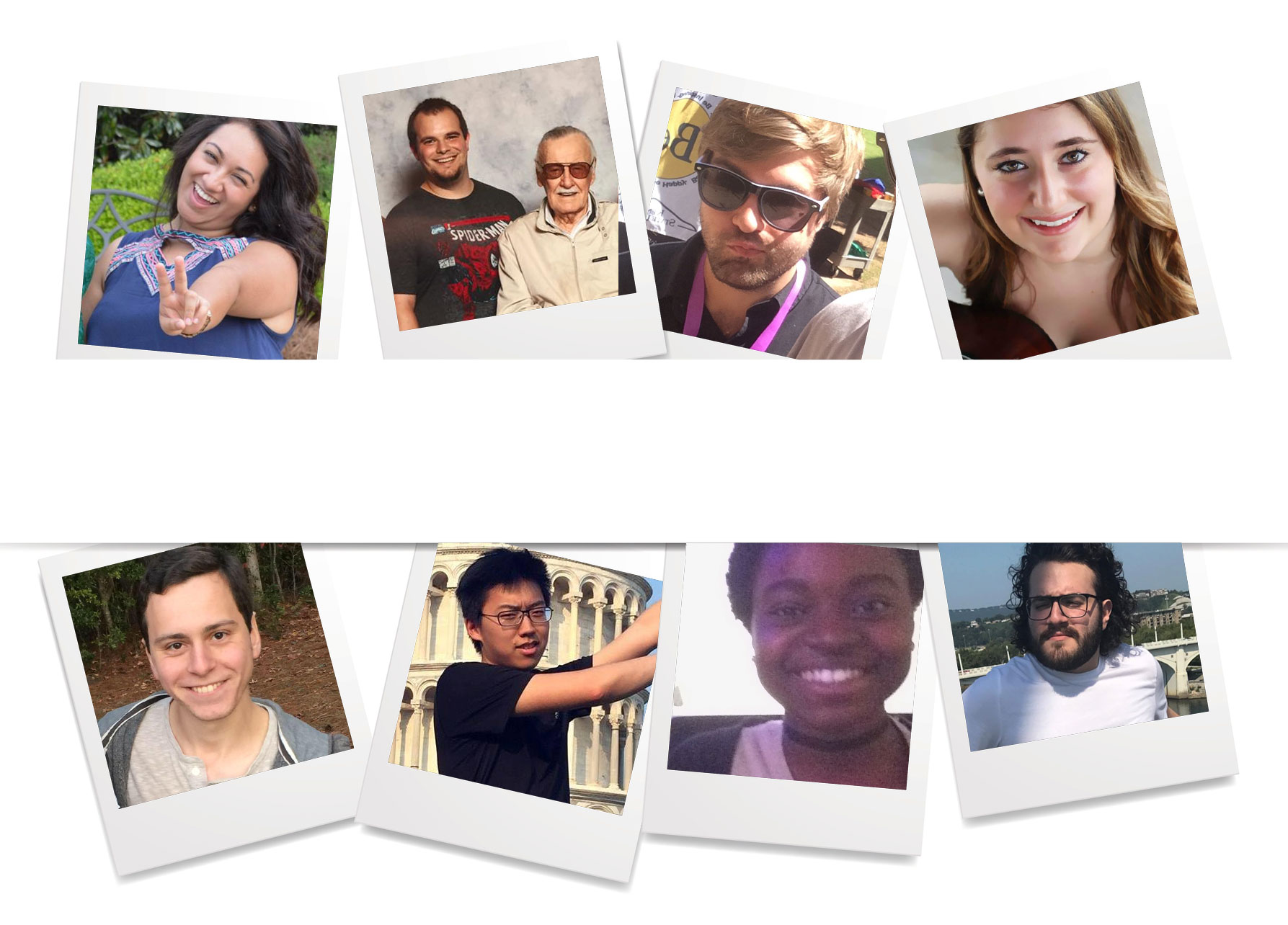 A Learning Environment Thrives When It’s Filled With People Who Want To Learn
We are invested in each other personally and professionally.
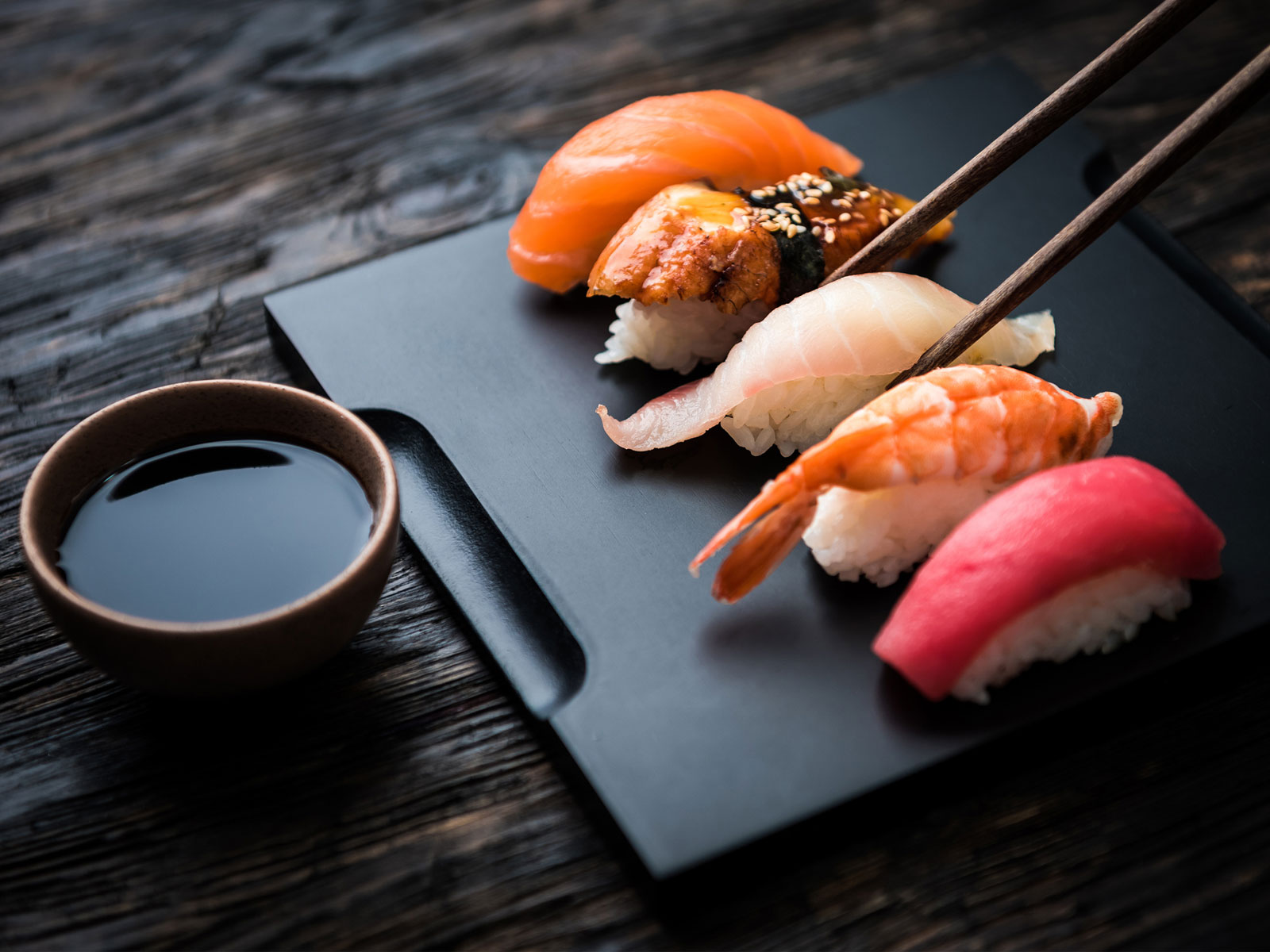 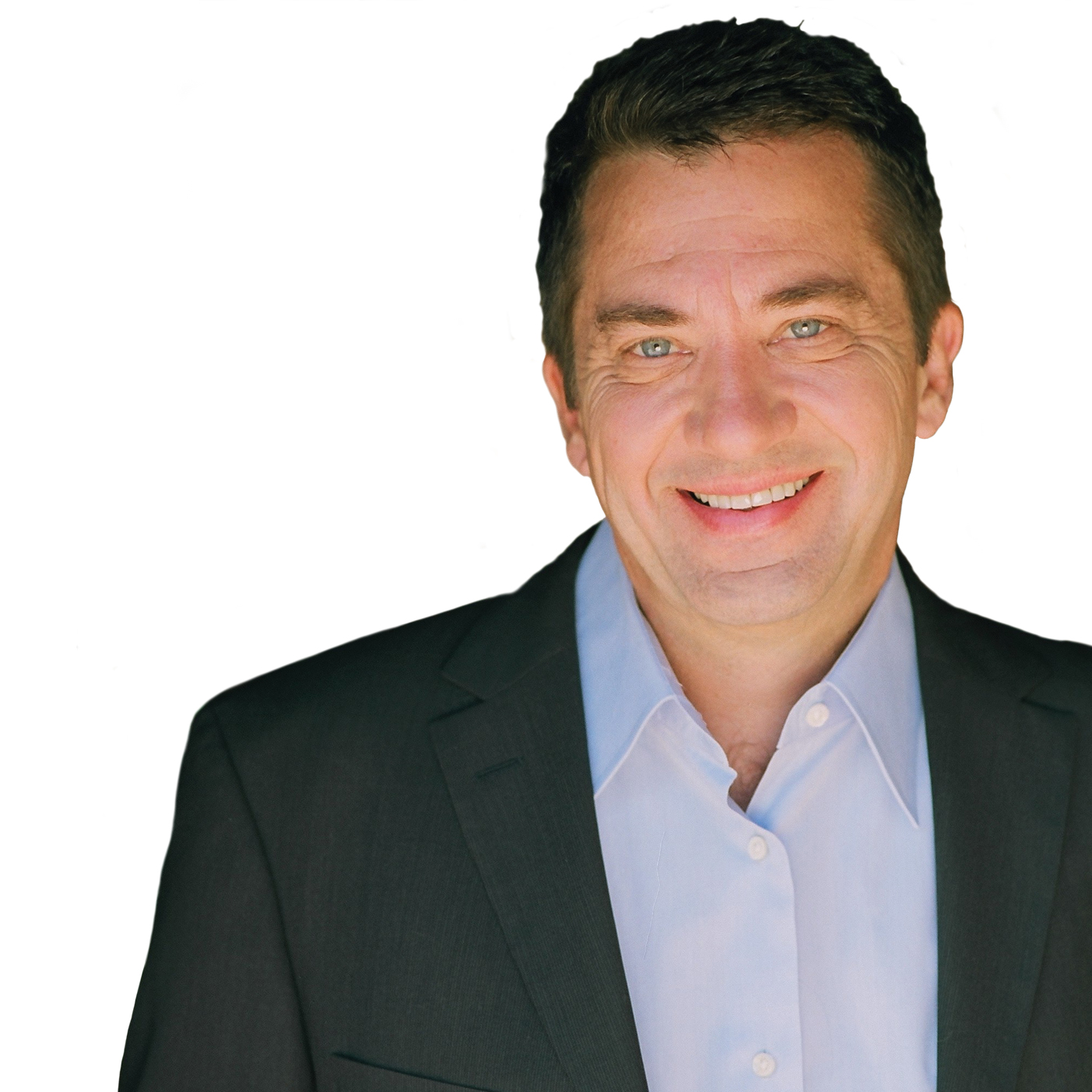 The people you lead need to feel like you are connected to them. That is how you build trust.

Dr. Henry Cloud
We have a definitive sociology and hire others who will not only compliment our team but will thrive in a collaborative group setting.
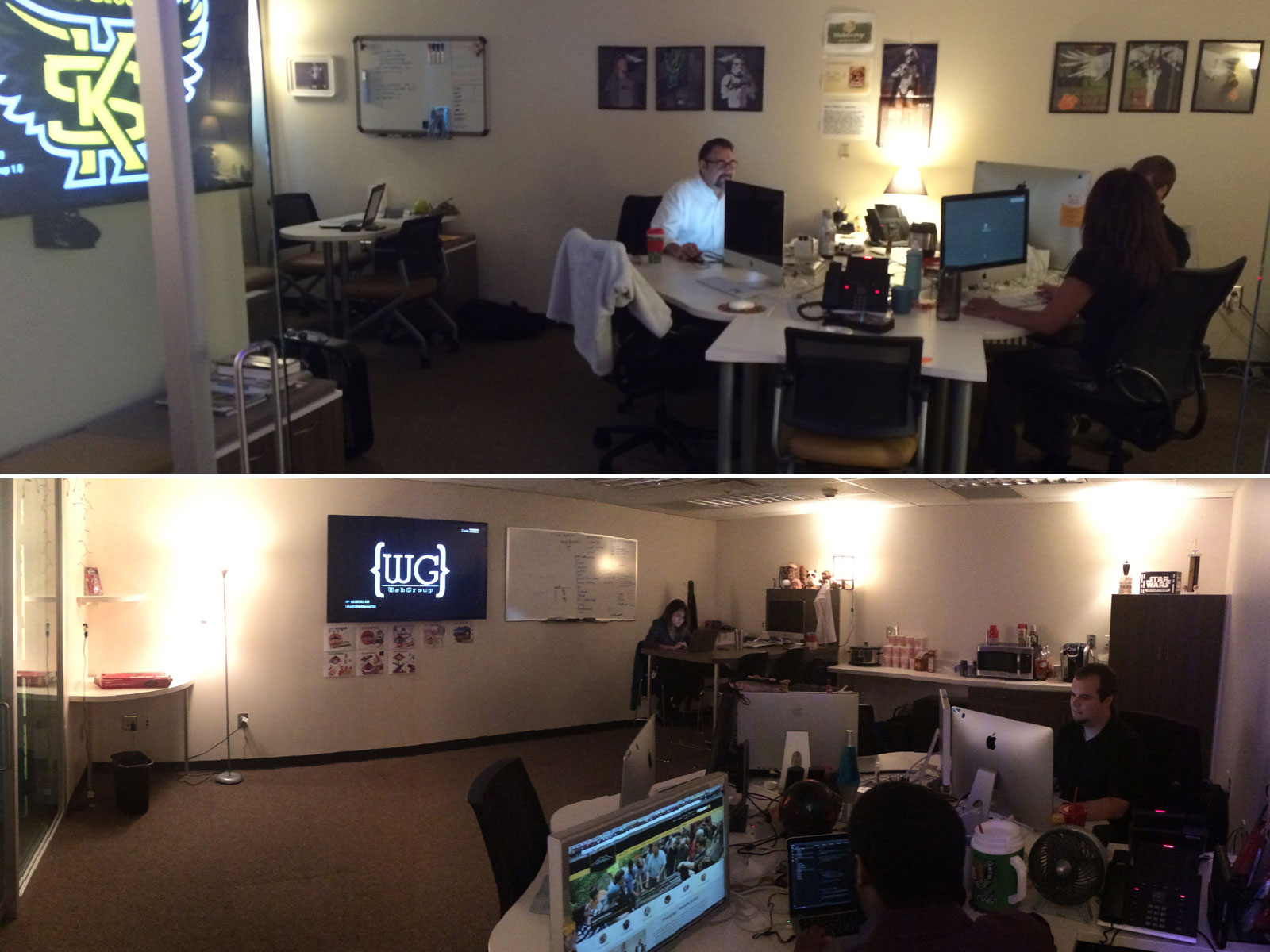 We have an incredible amount of fun.
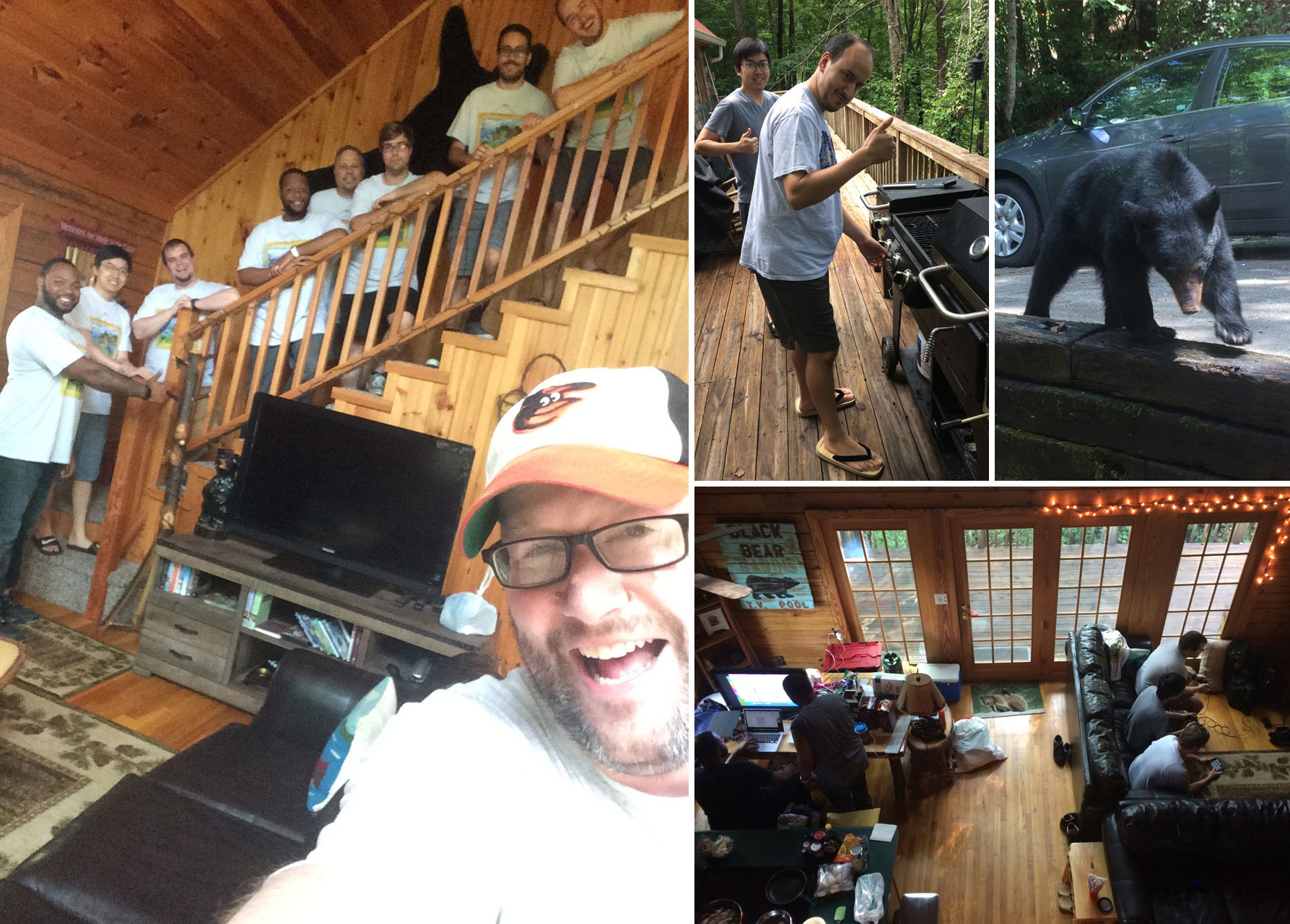 Nerd Retreat
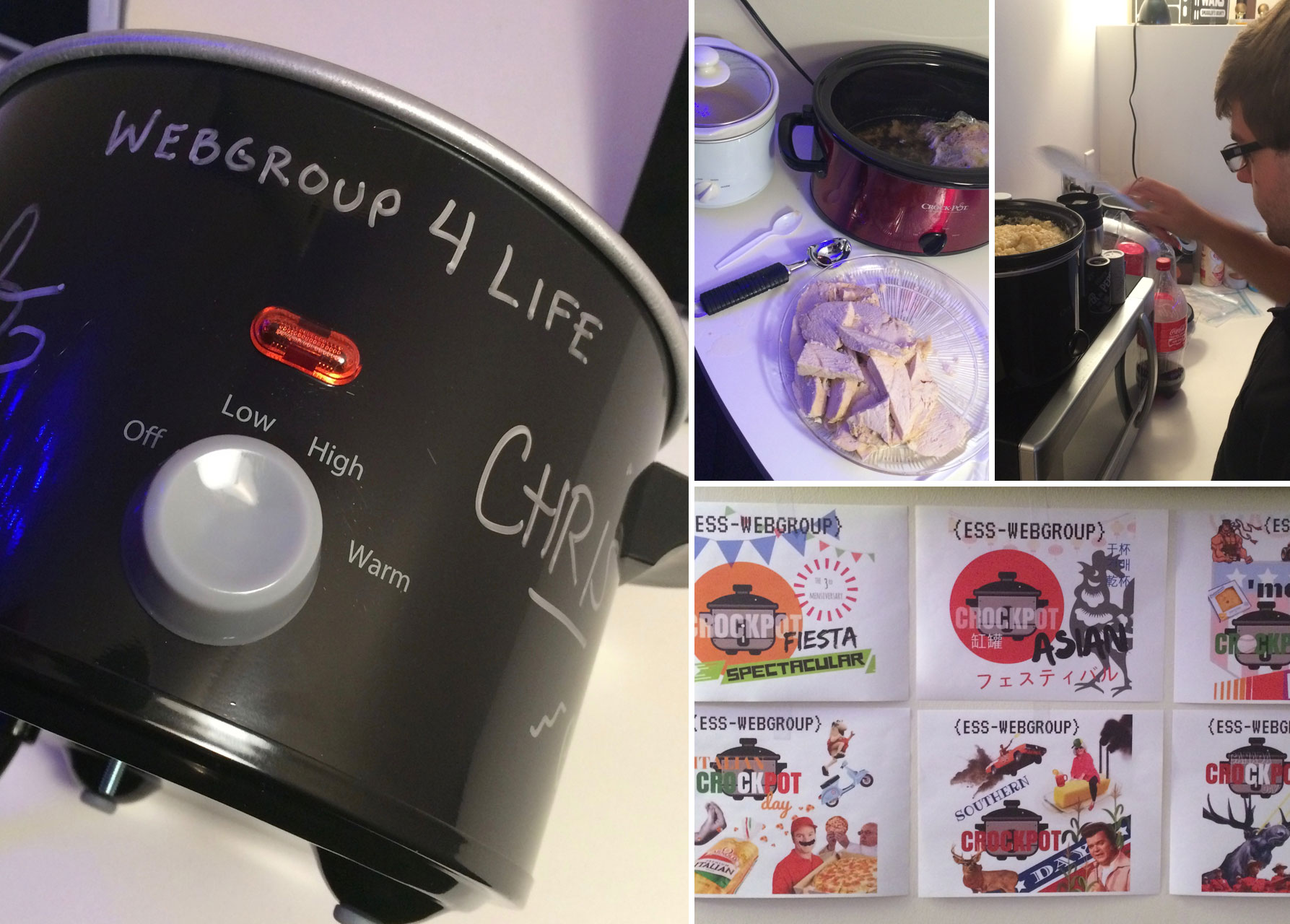 Crockpot Day
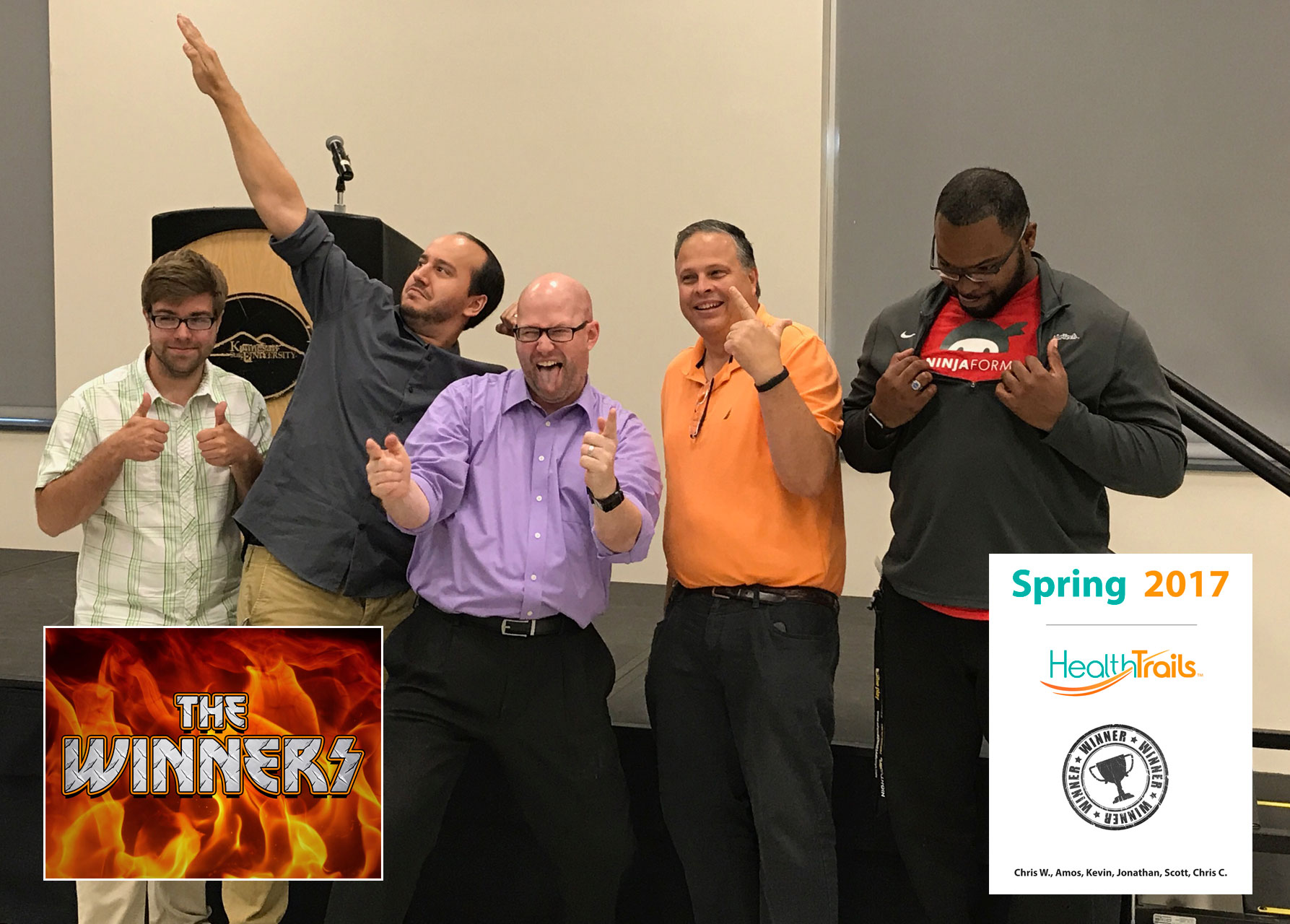 HealthTrails
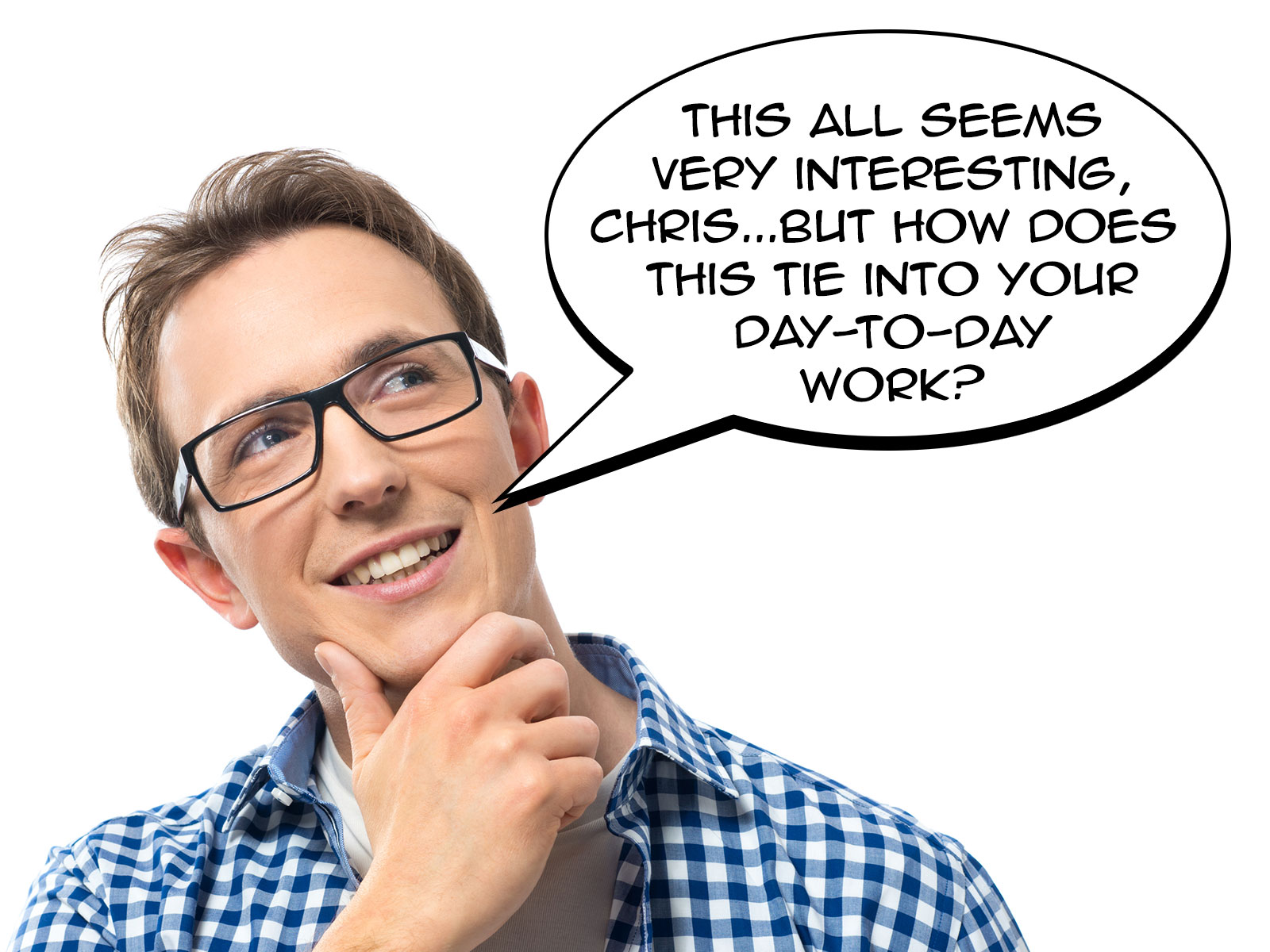 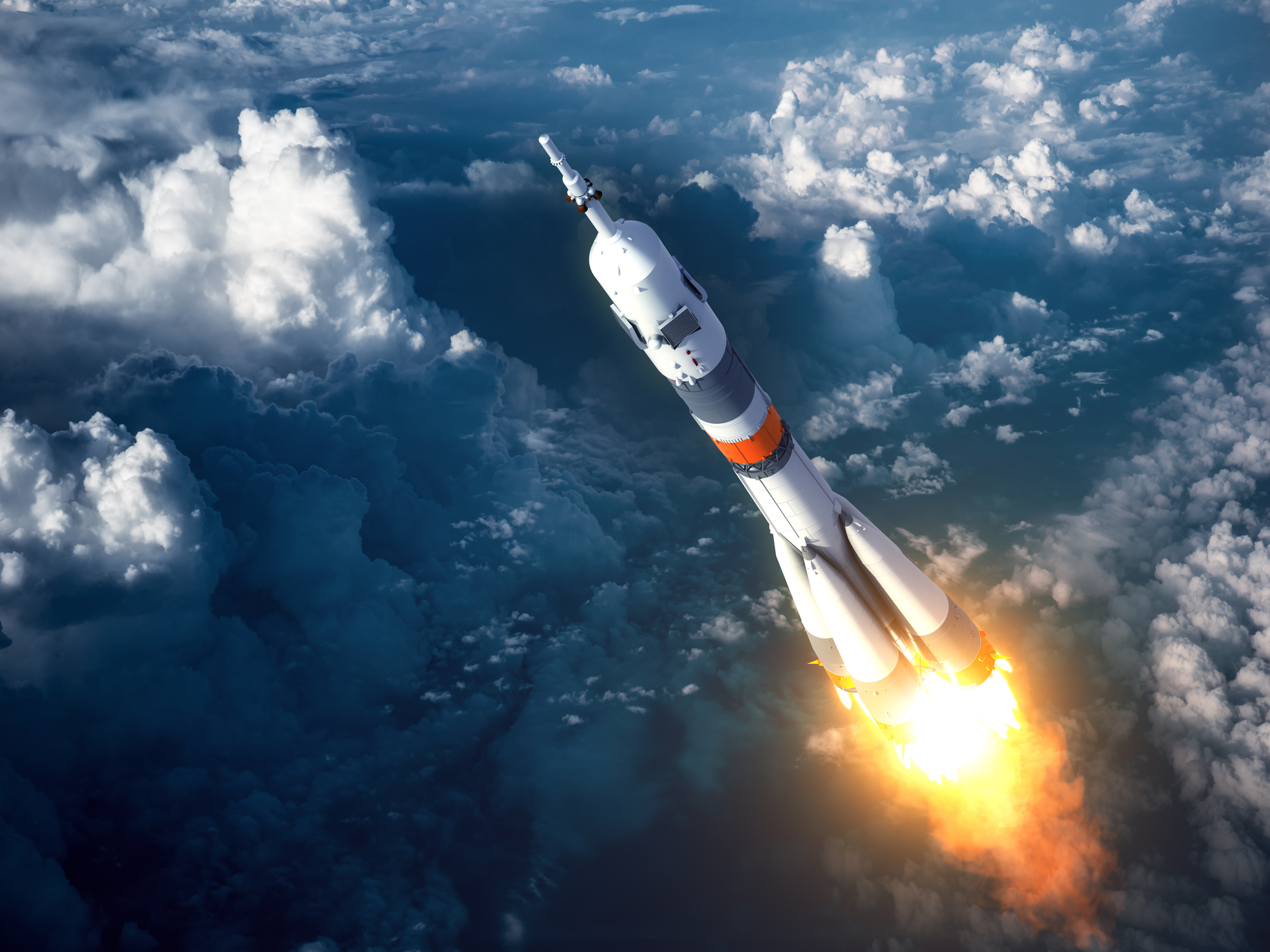 What We Do
(rocket science)
Our WebGroup Culture
Our relationships are built on trust

We foster a learning environment where our expertise helps grow others and where we are always learning from the people around us

We are invested in each other personally and professionally

We have a definitive sociology and hire others who will not only compliment our team but will thrive in a collaborative group setting

We have an incredible amount of fun
Our WebGroup Culture
Our relationships are built on trust

We foster a learning environment where our expertise helps grow others and where we are always learning from the people around us

We are invested in each other personally and professionally

We have a definitive sociology and hire others who will not only compliment our team but will thrive in a collaborative group setting

We have an incredible amount of fun
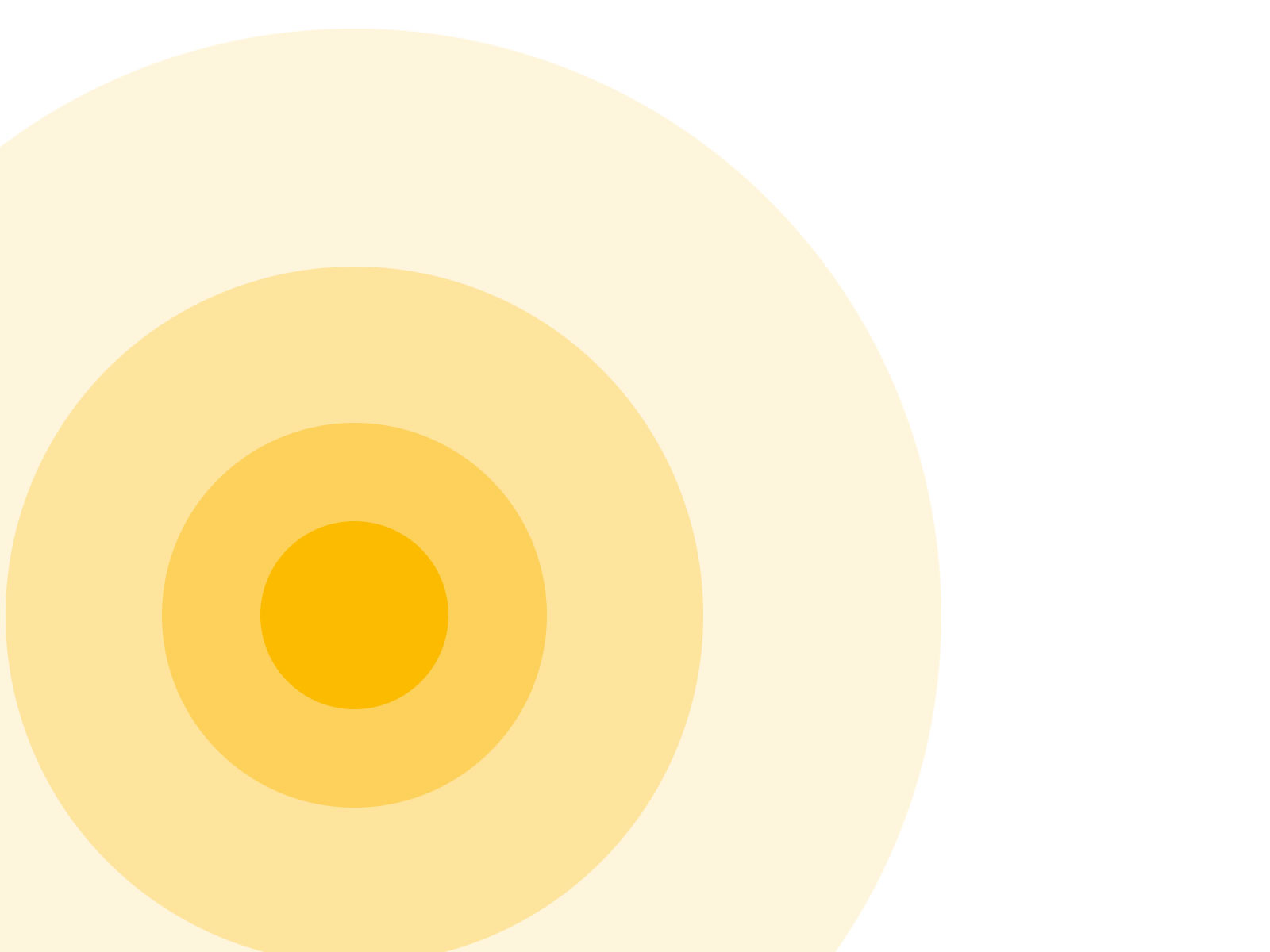 Web Users
University Web Editors
College Webmasters
WebGroup
Spheres of 
Influence
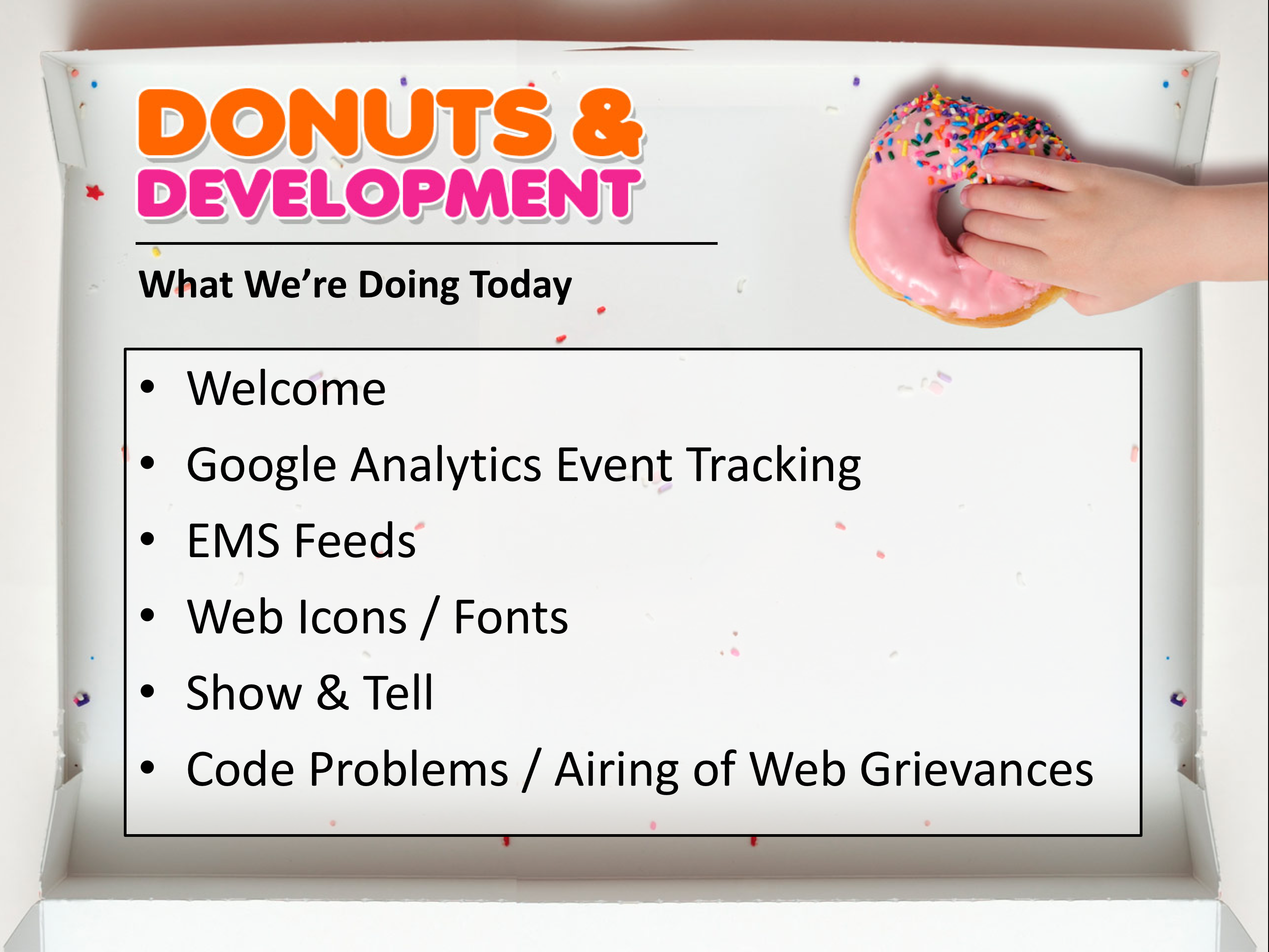 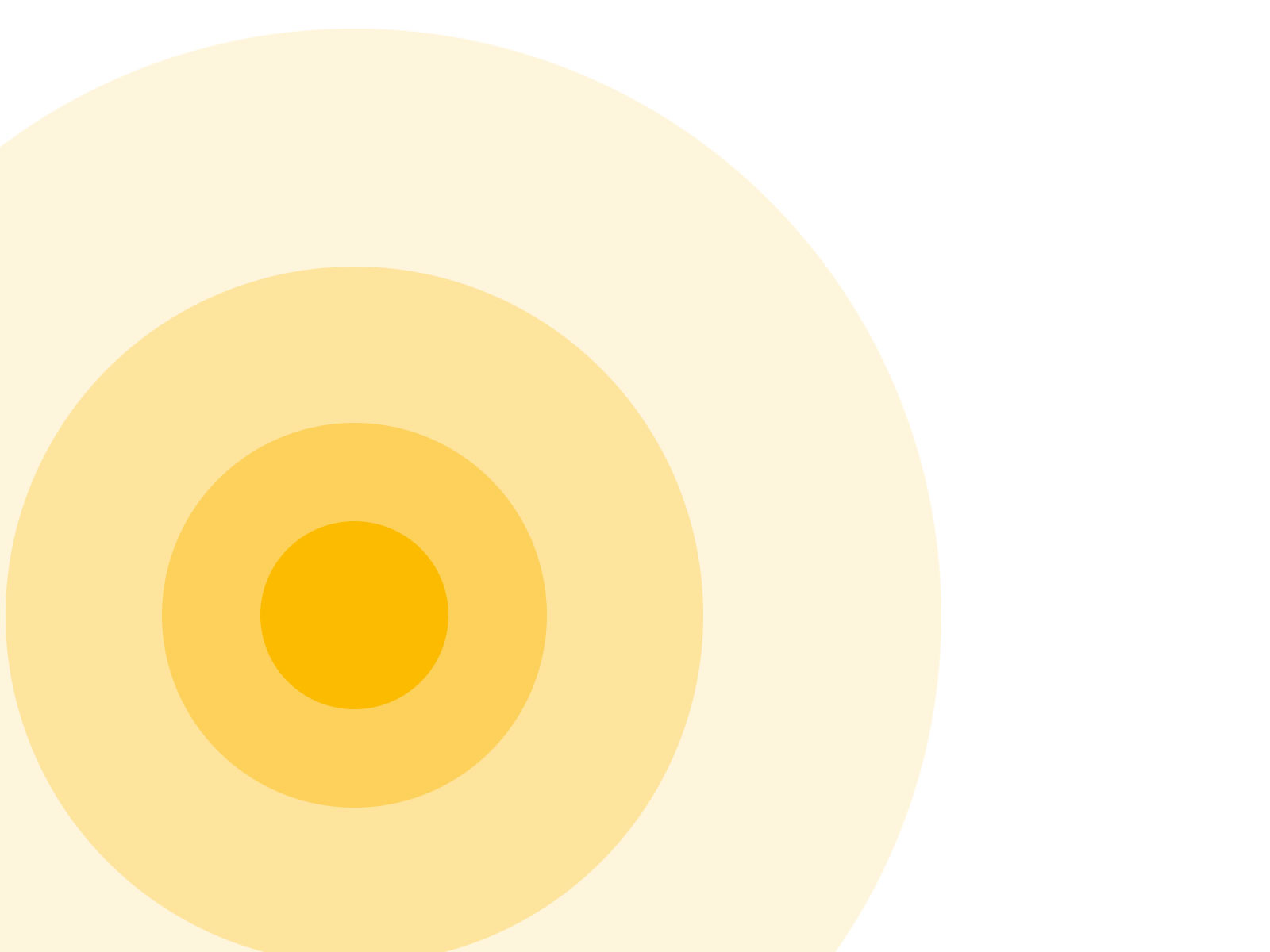 Web Users
University Web Editors
College Webmasters
WebGroup
Spheres of 
Influence
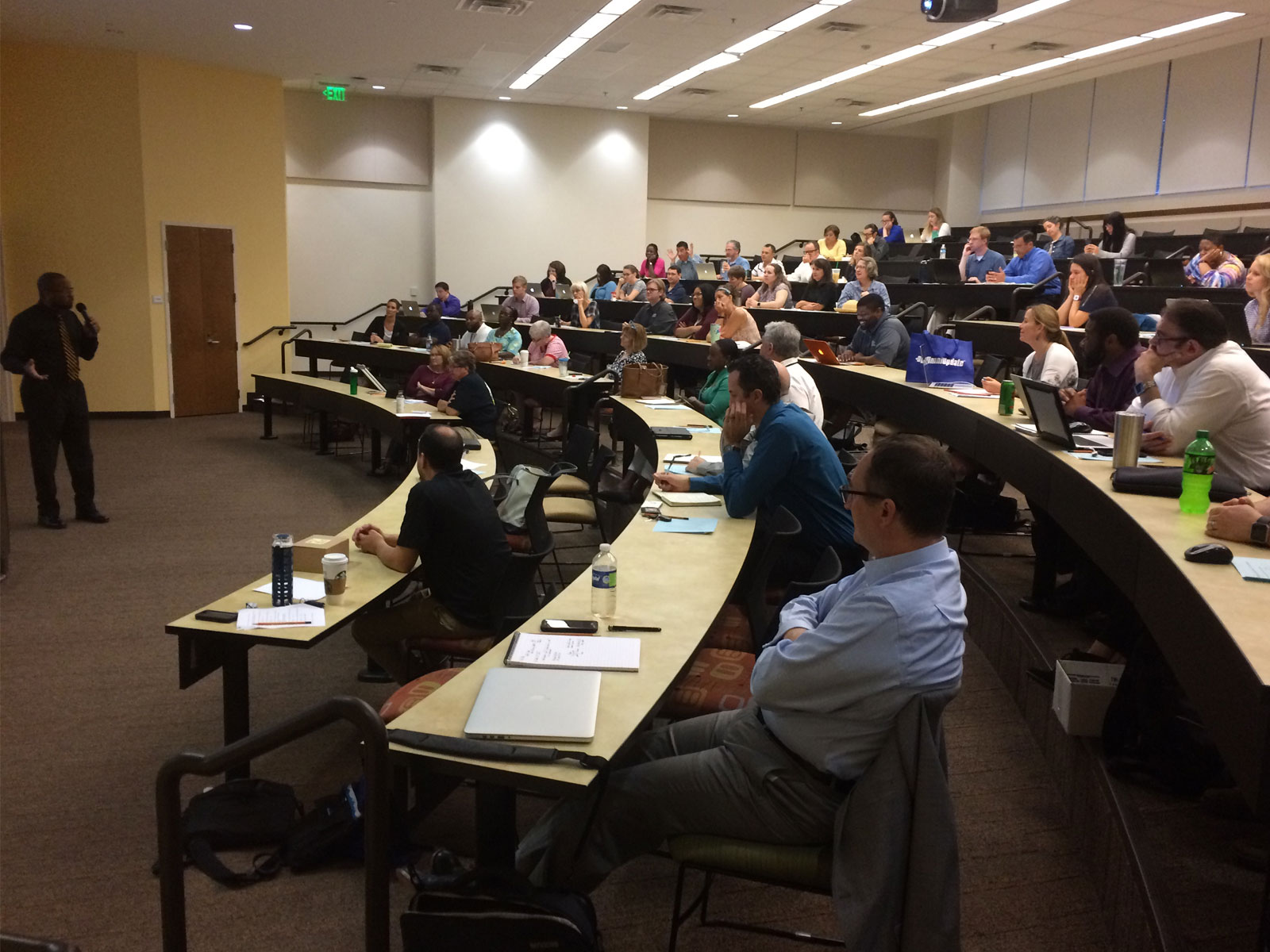 OmniUpdate Day
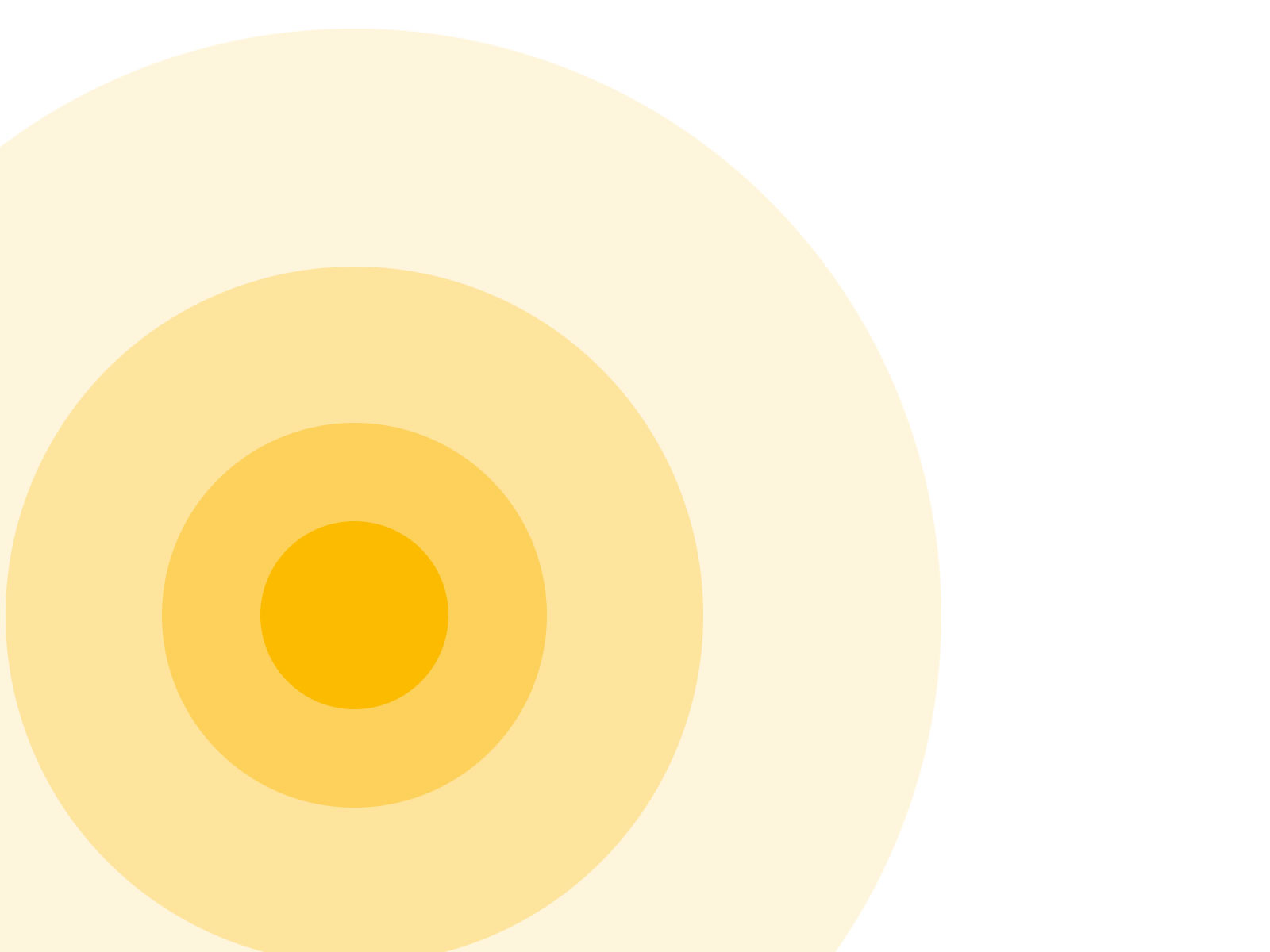 Web Users
University Web Editors
College Webmasters
WebGroup
Spheres of 
Influence
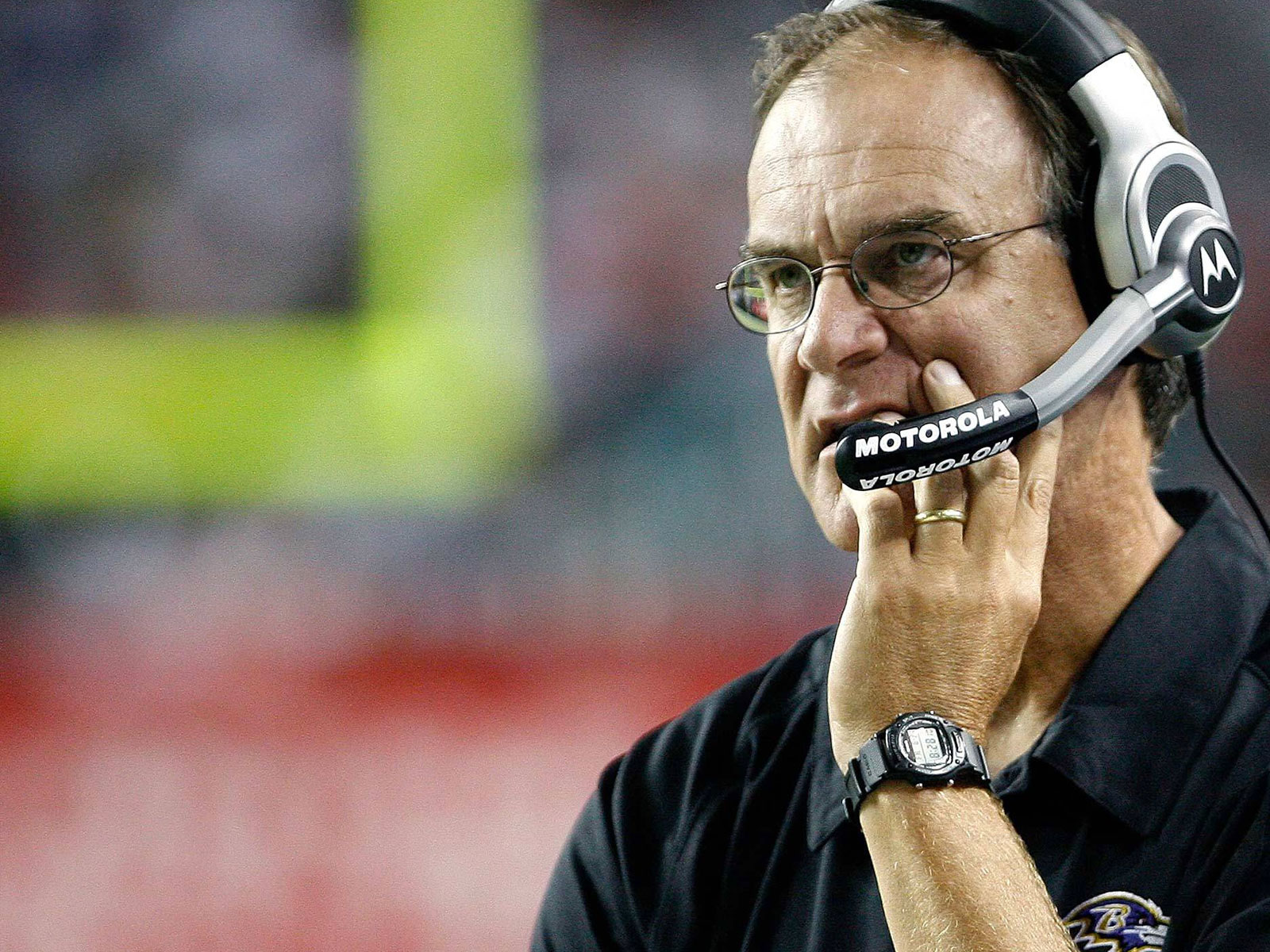 Leadership is not about authority…it’s about responsibility.

Brian Billick
So,…Let’s Talk About You
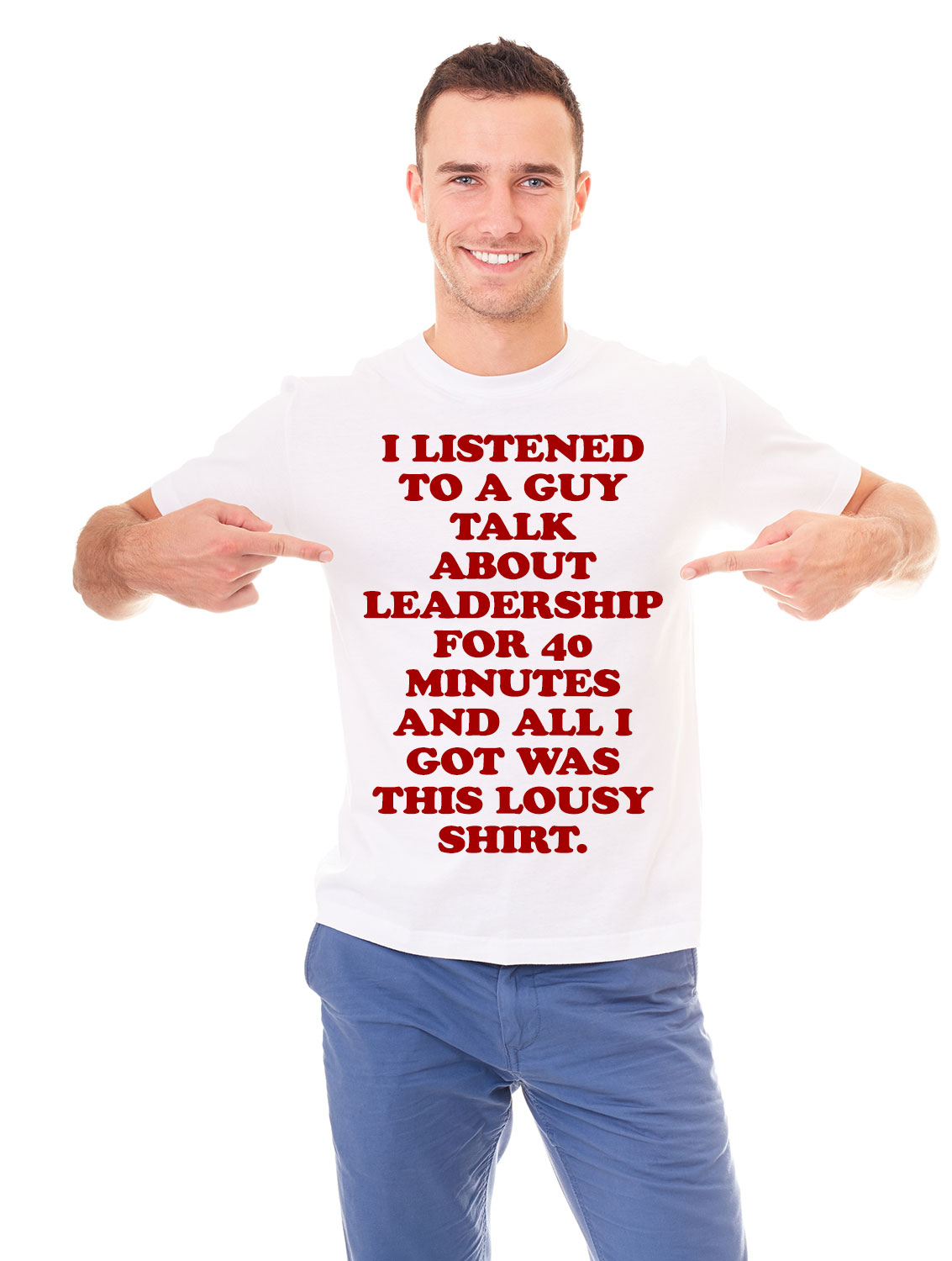 Where are you with leading your teams?; where do you want to go?; what do you want to learn?